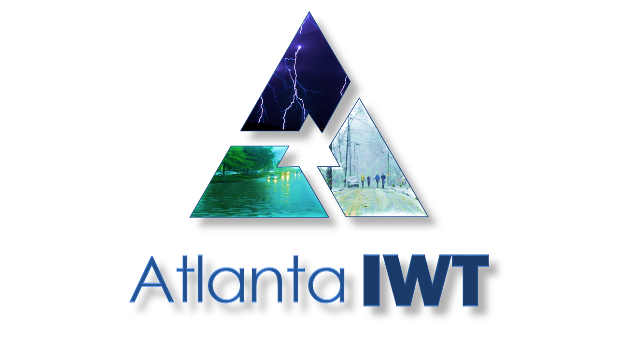 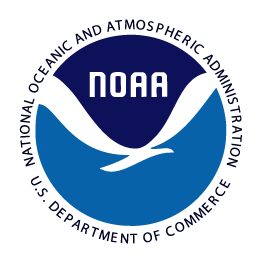 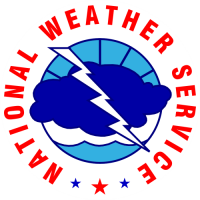 Winter Outlook + Tools & Resources
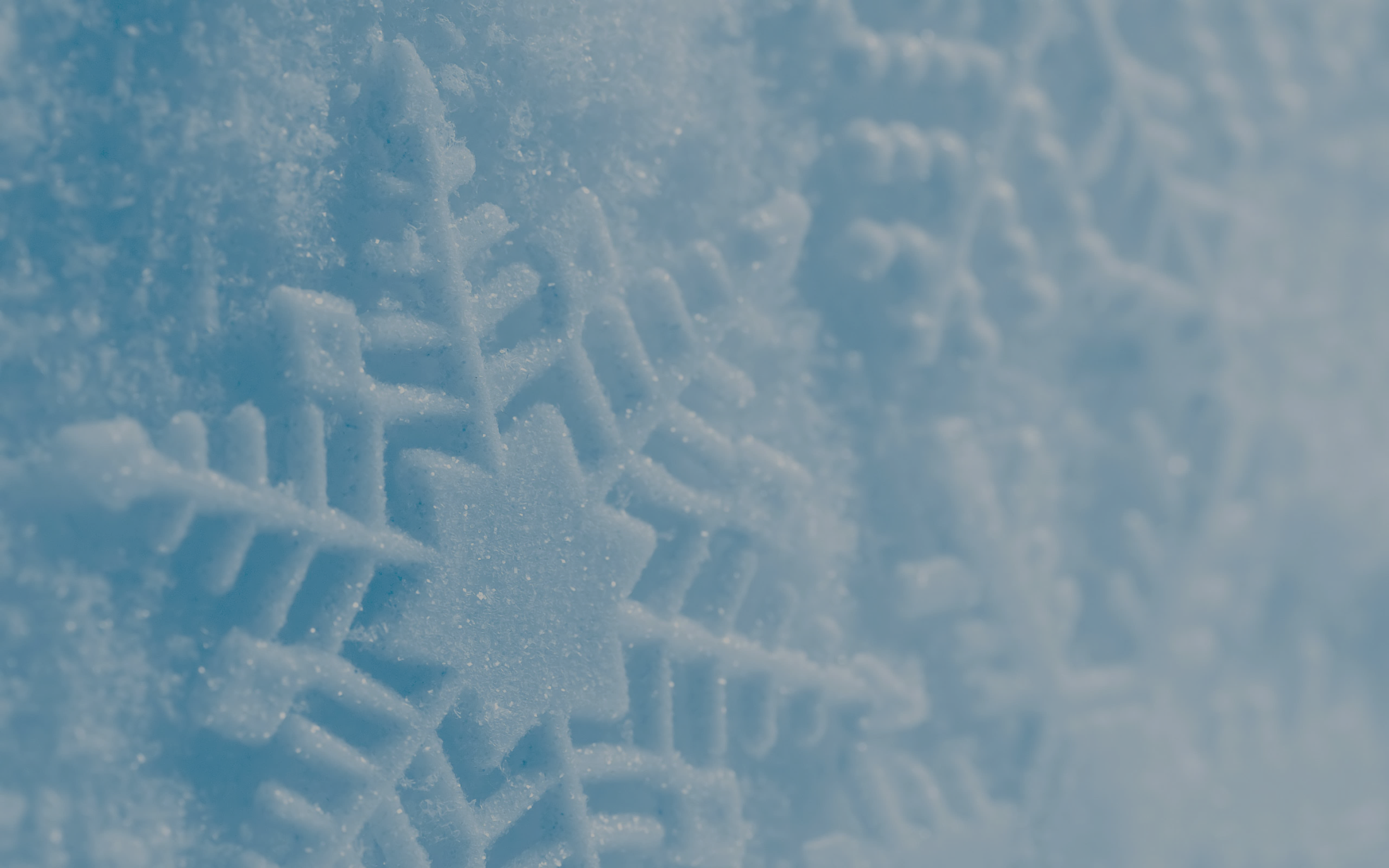 Title
North & Central GA Partners Workshop (IWT)
December 4, 2018
[Speaker Notes: Intro Slide]
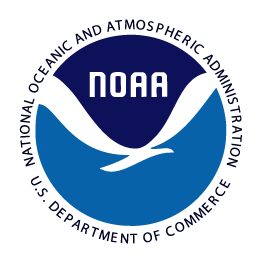 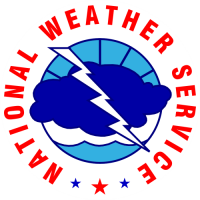 2018-19 Winter Outlook
DISCLAIMER:  Long-range (> 14 days) outlooks are just that – outlooks.  They are intended to provide a big picture - probabilistic view of potential long-wave patterns that could impact temperatures and precipitation across different regions of the world.  

What it is NOT designed for:

How many snow/ice storms will we see
     this winter?

Will it snow 3” on Christmas day?

Record cold temperatures in February?

Early Spring?
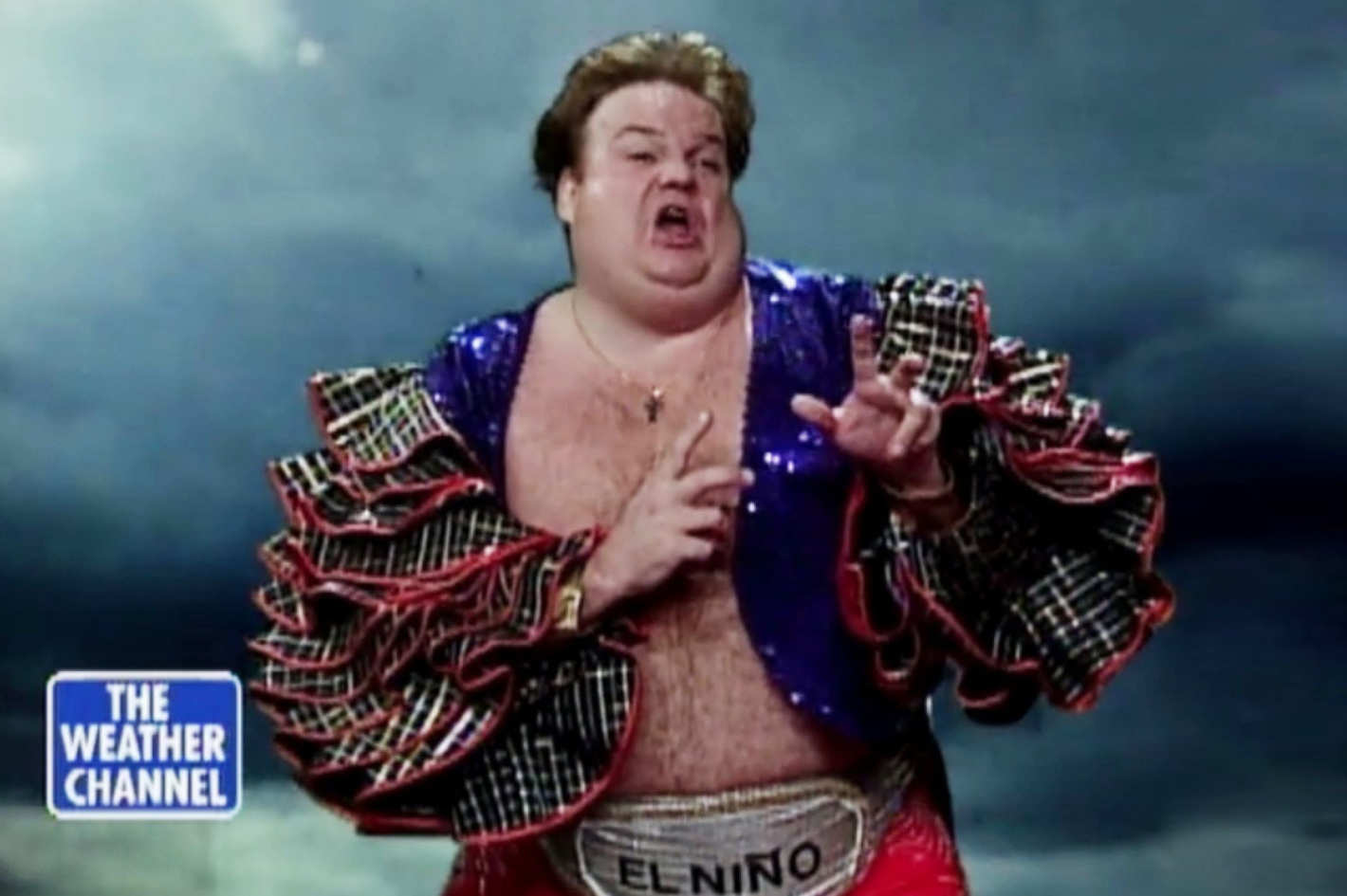 [Speaker Notes: Intro Slide]
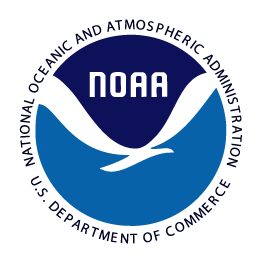 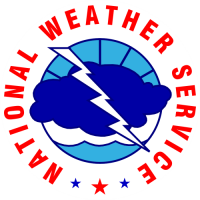 Regardless of Outlooks…
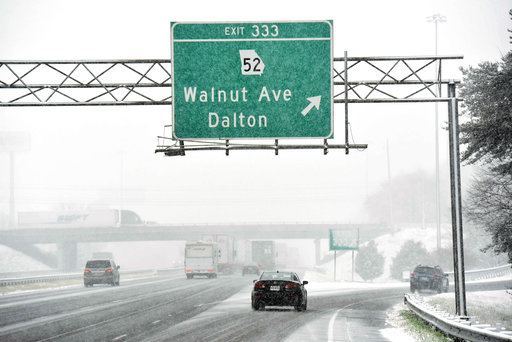 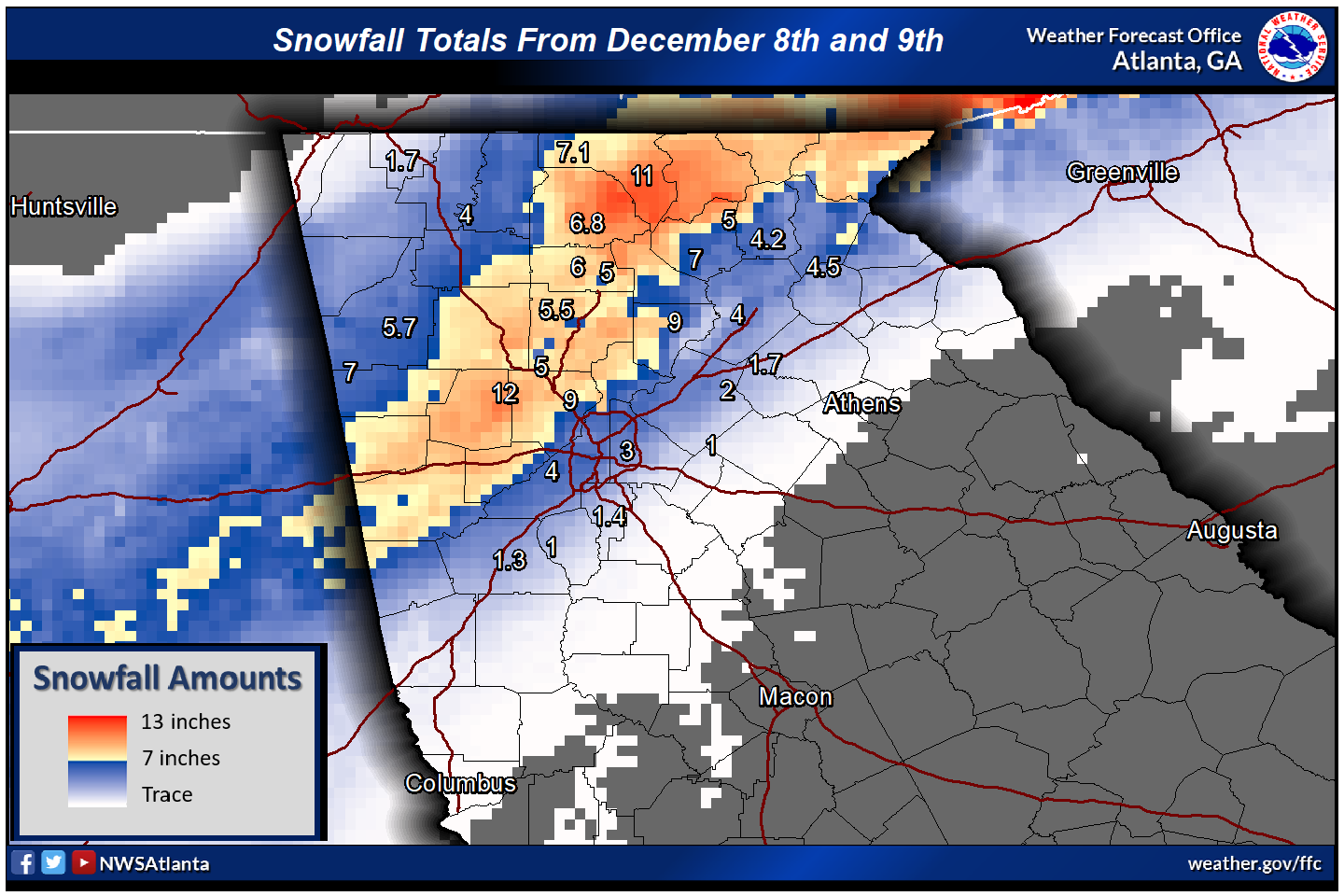 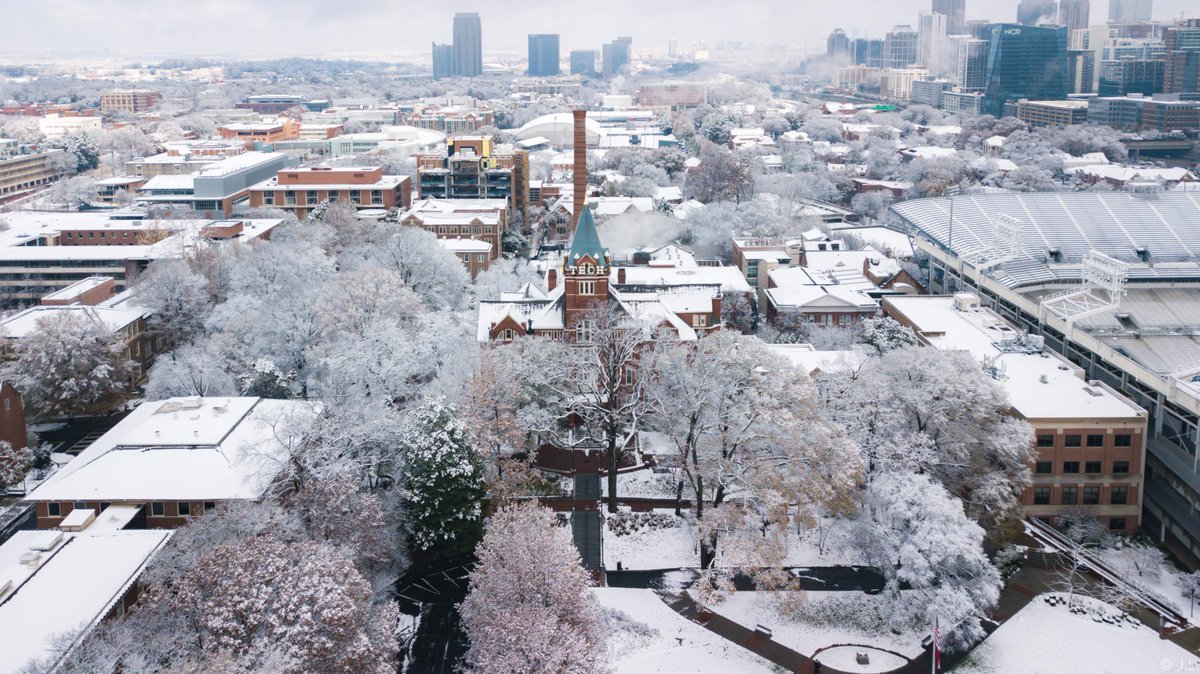 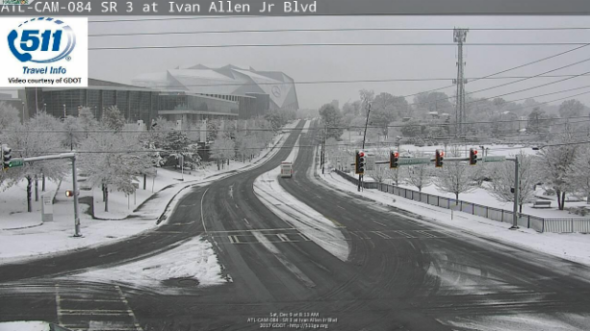 …it only takes one event!
[Speaker Notes: Intro Slide]
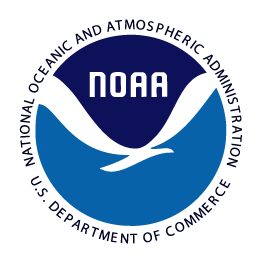 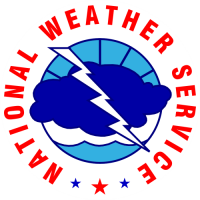 NOAA Winter Outlook – Precipitation
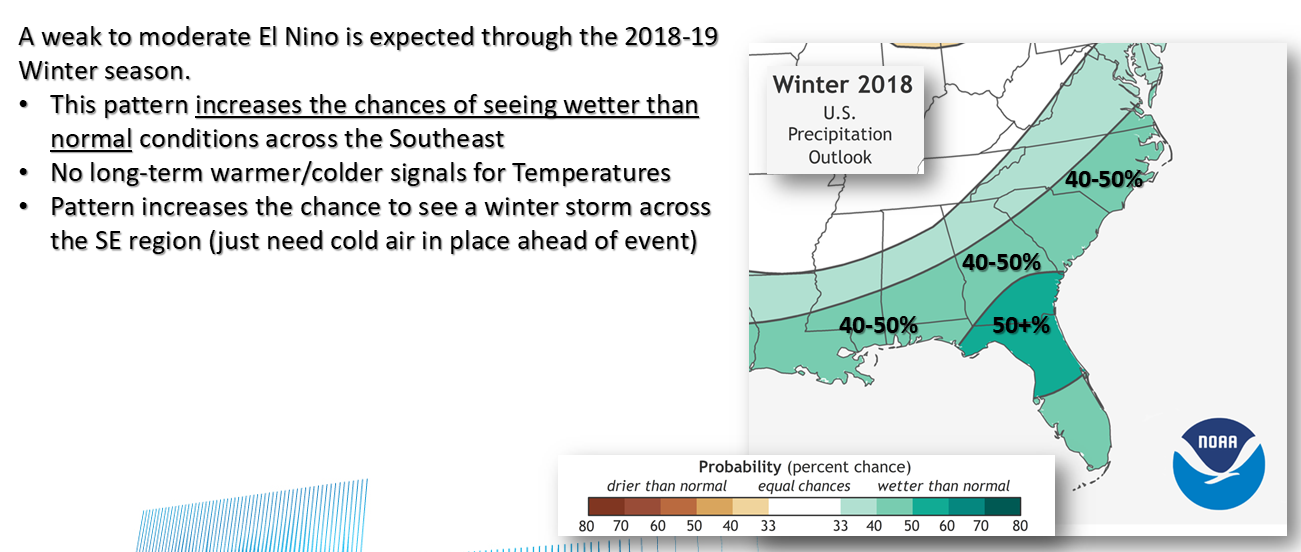 50+%
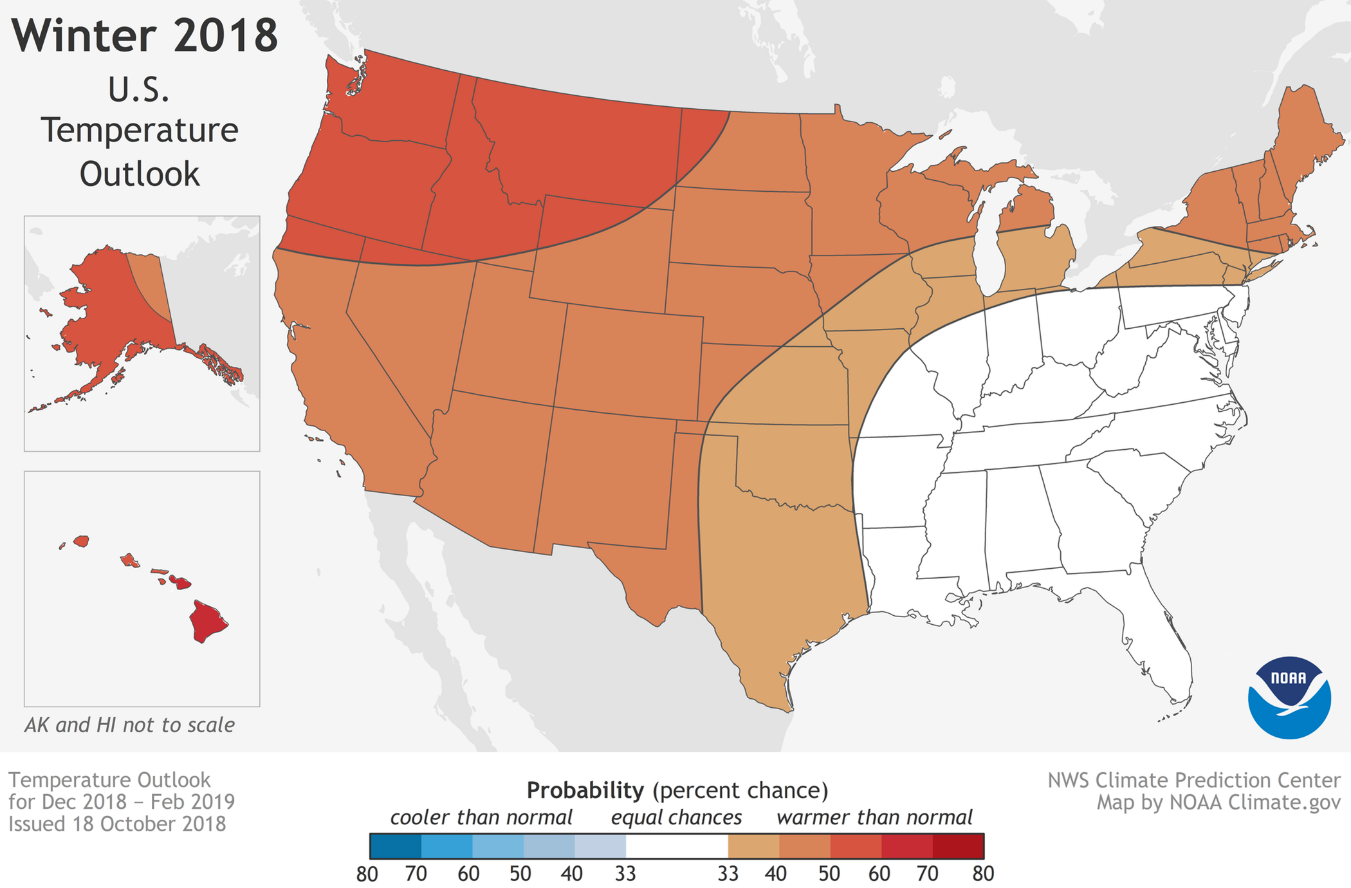 40-50%
40-50%
“Equal chances” = ???
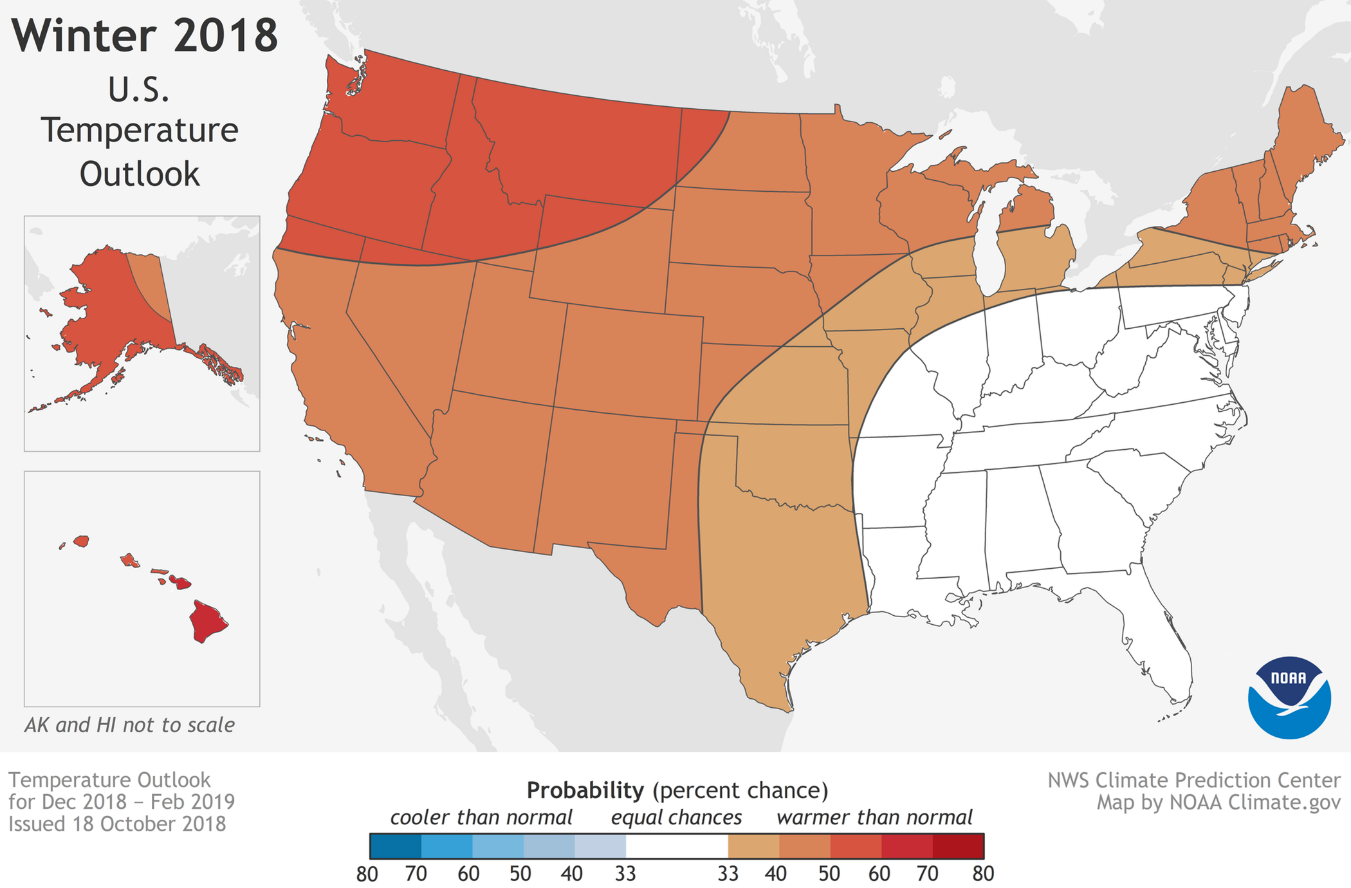 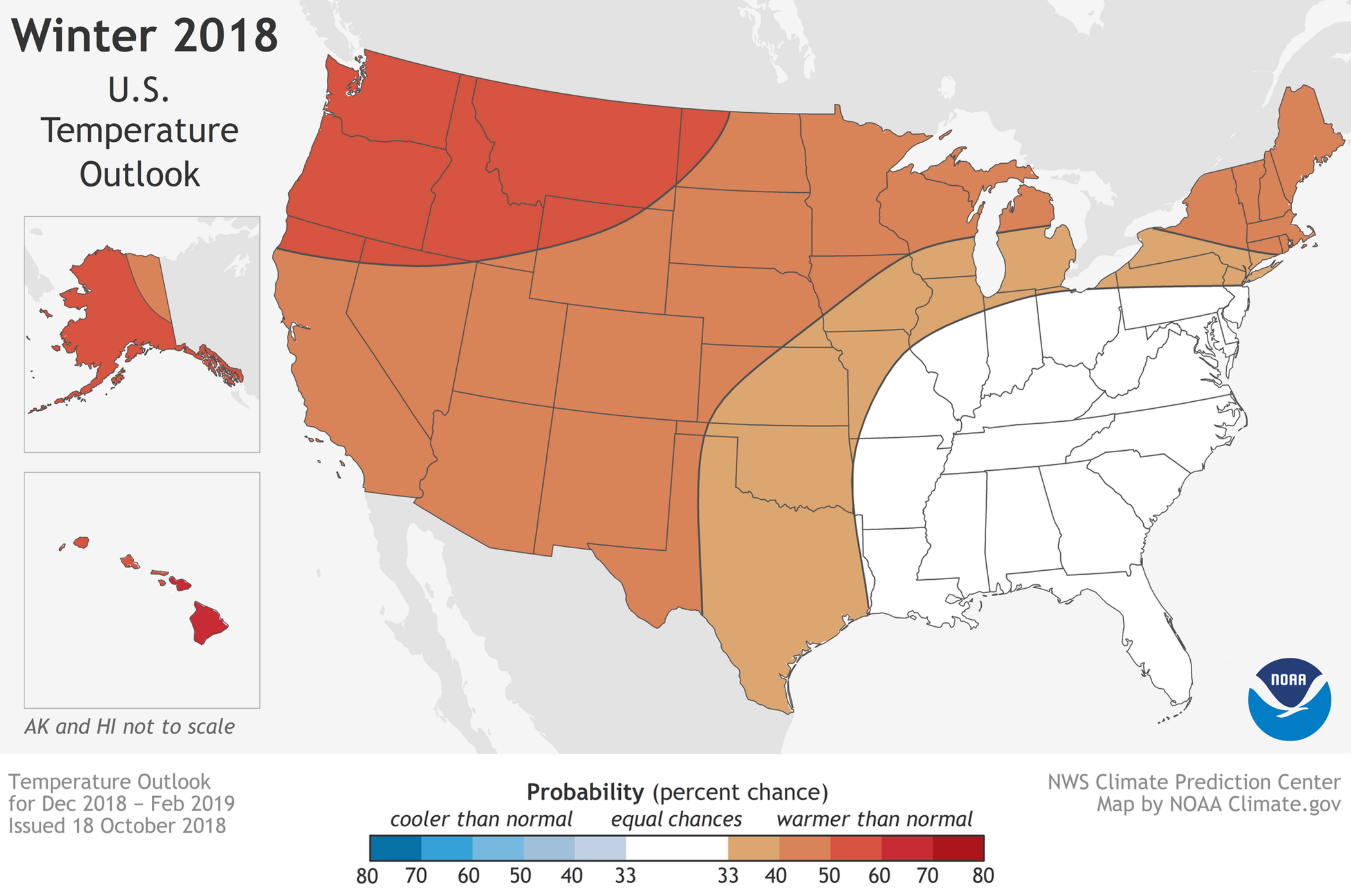 [Speaker Notes: Intro Slide]
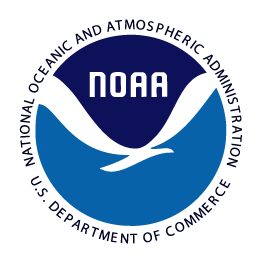 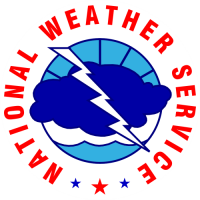 La Nina / El Nino – What is that again??
Sea-surface Temp (SST) measured at various “regions” of the equatorial Pacific
Warmer than normal = El Nino
Colder than normal = La Nina

“Weak” event =    +/- 0.5 to 0.9C
“Moderate” event =   +/- 1.0 to 1.4C
“Strong” event =   ≥ +/- 1.5C
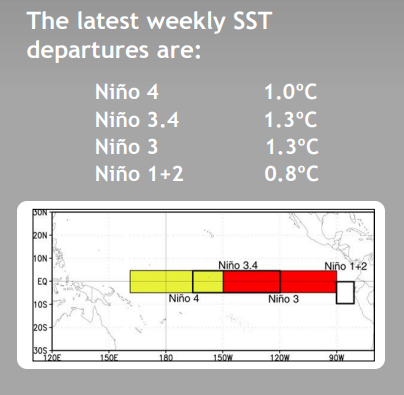 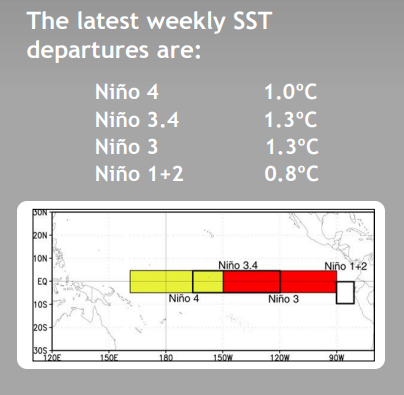 as of November 26
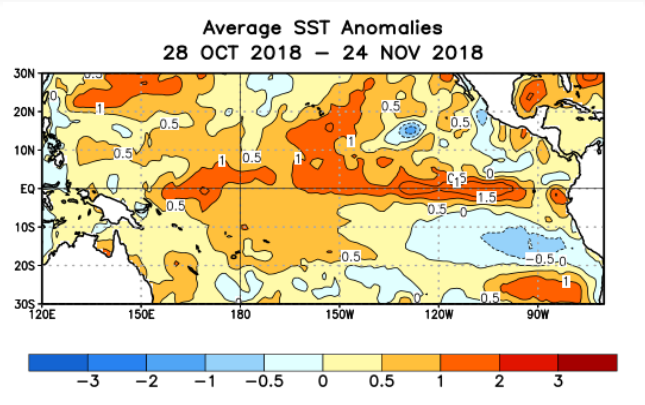 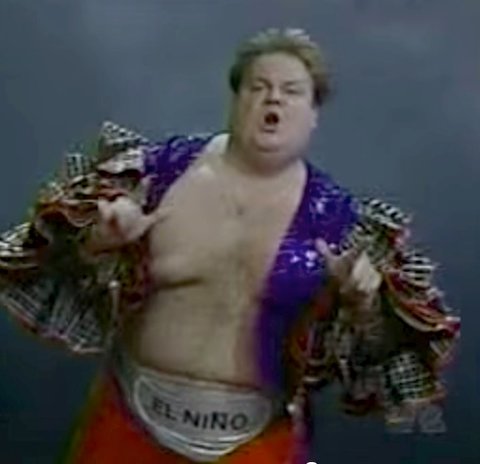 [Speaker Notes: Intro Slide]
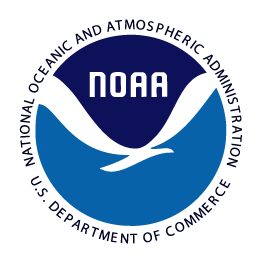 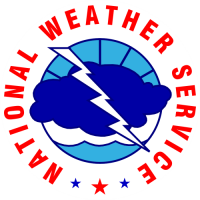 Latest ENSO Model Forecast
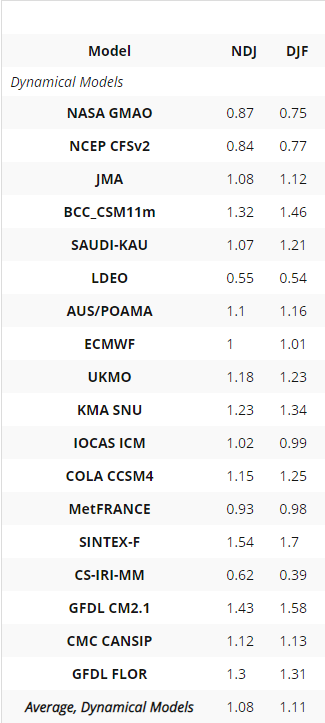 Weak to Moderate El Nino (SST +0.5 to 1.4°C) expected
SST Anomalies
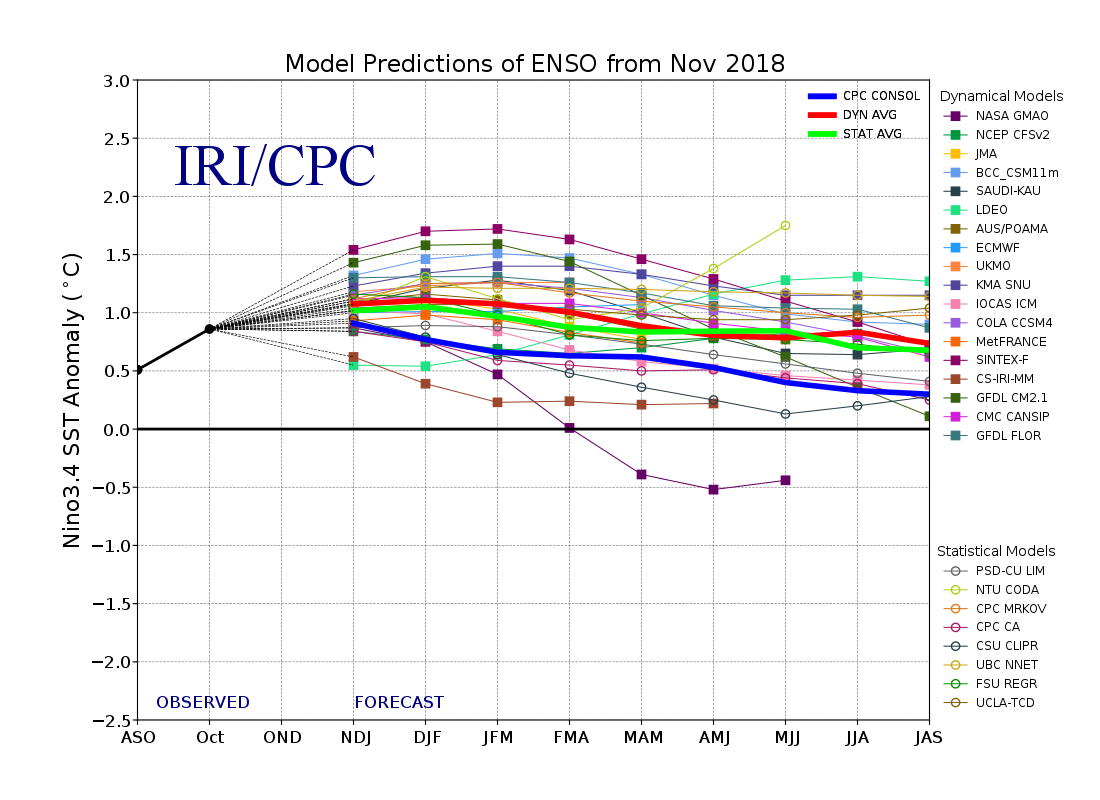 SST Anomalies
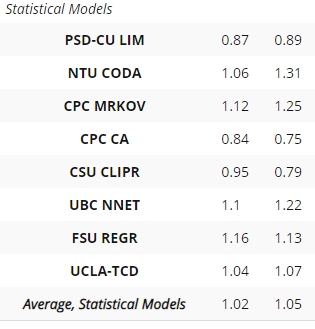 ** Take-away?  All models showing El Nino conditions through at least February
[Speaker Notes: Intro Slide]
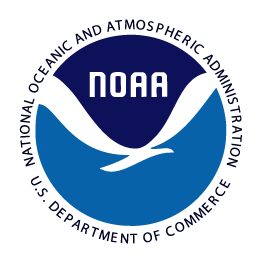 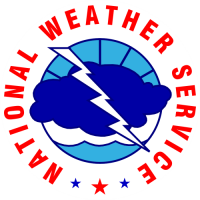 Latest ENSO Forecast
Weak to Moderate El Nino (SST +0.5 to 1.4°C) expected through Winter season (80%)
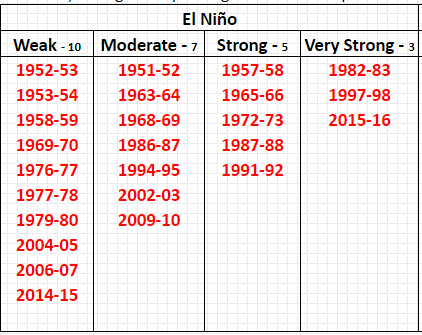 Next few slides compare several previous Fall seasons heading into “El Nino winters” to what’s currently happening (Fall 2018)

Temperature Outlook Only
[Speaker Notes: Intro Slide]
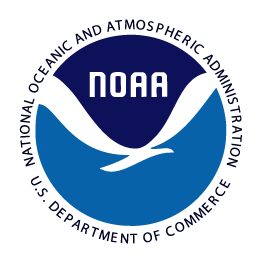 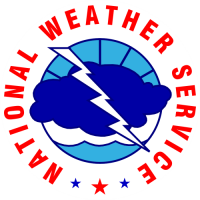 2018-19 Winter Outlook
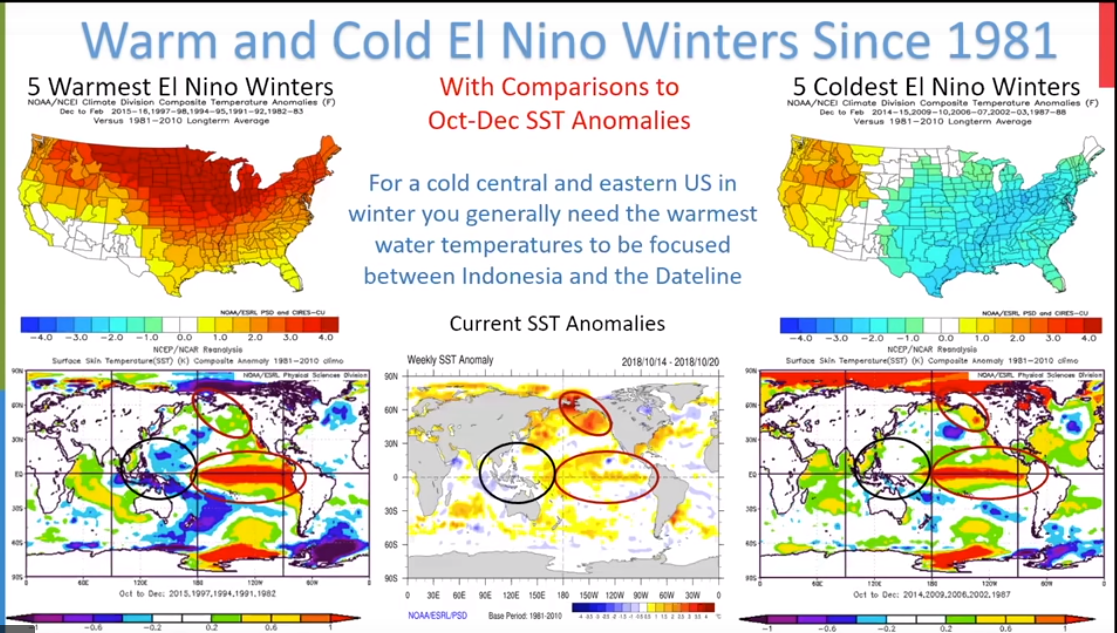 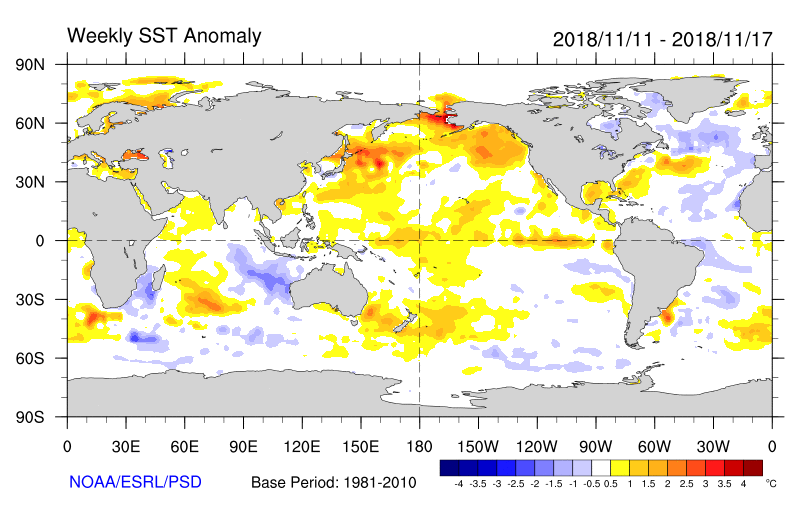 Favors Colder Winter 
Source: WDT
[Speaker Notes: Intro Slide]
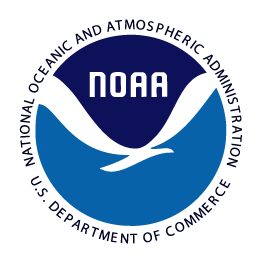 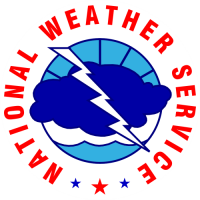 (Colder) analog years going into El Nino:  
2002-03, 2009-10, 2014-15
Fall SST Anomalies in those years
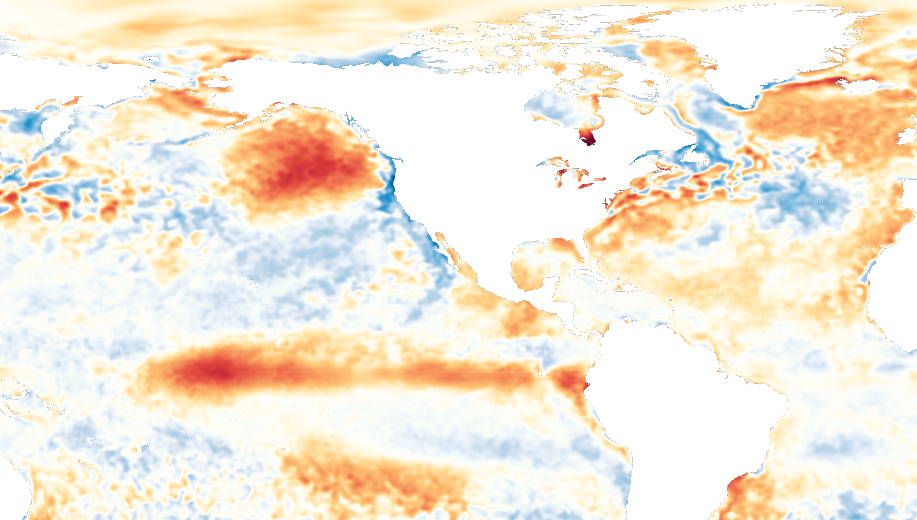 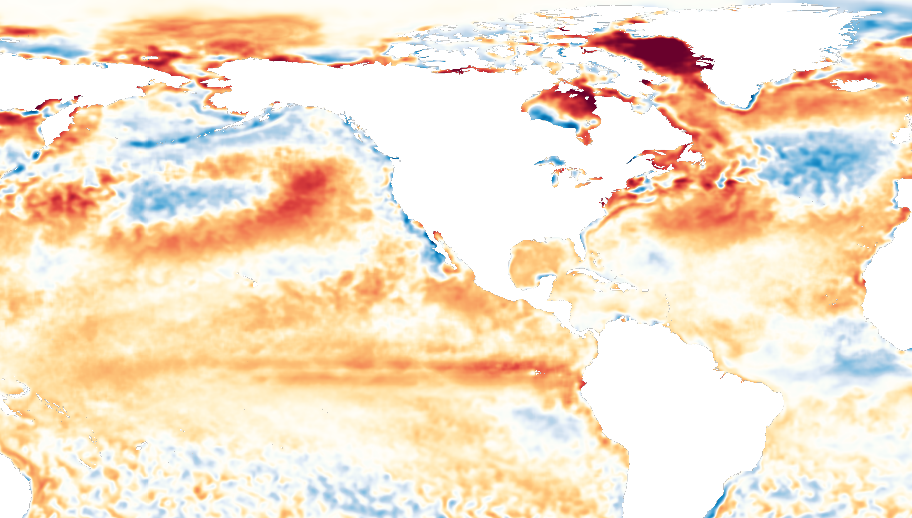 Fall 2002
Fall 2009
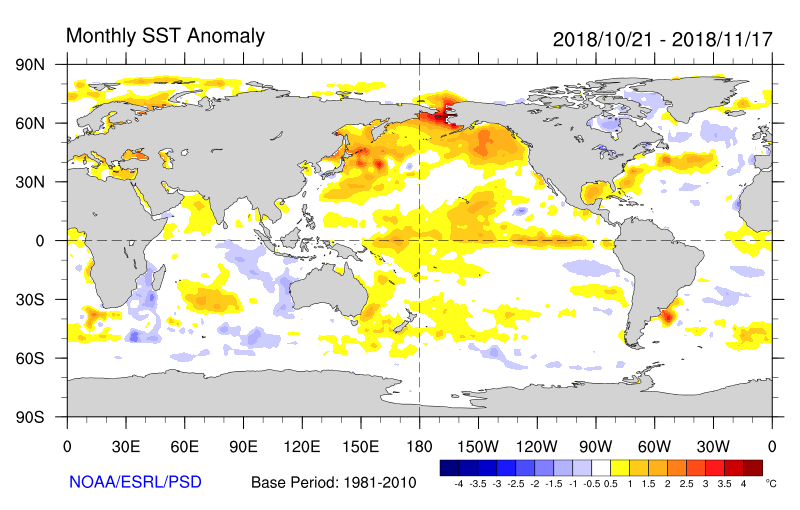 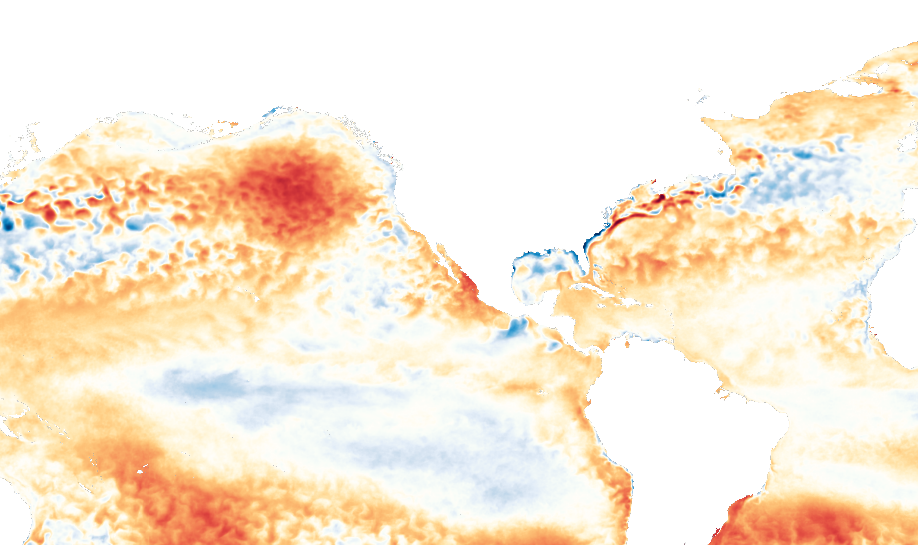 Fall 2014
Current: 
Fall 2018
[Speaker Notes: Intro Slide]
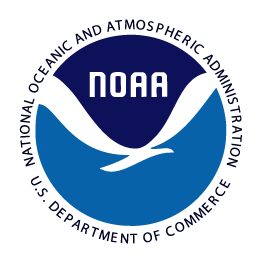 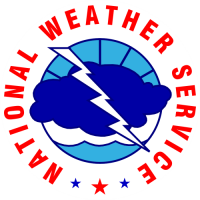 2018-19 Winter Outlook
Dec/Jan/Feb Temperature Anomalies during recent      El Nino Winters
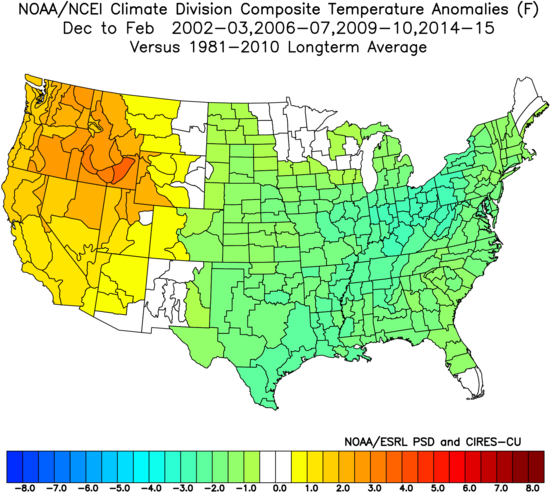 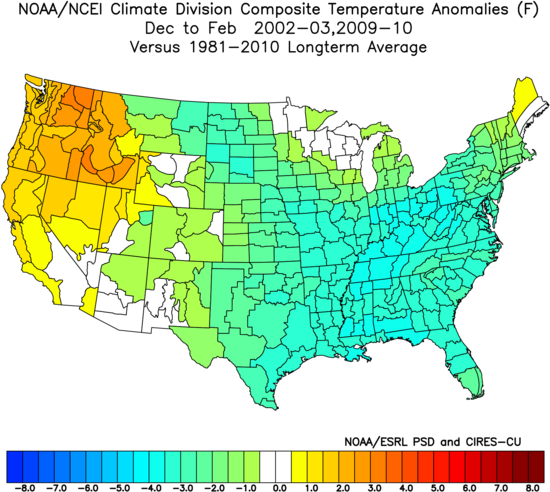 Much below average
Slightly below average
-3 to -5C below
-1 to -3C below
[Speaker Notes: Intro Slide]
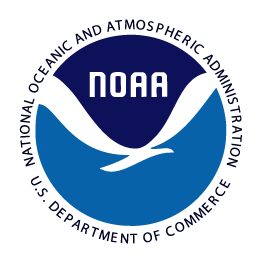 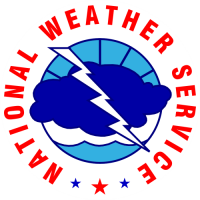 2018-19 Winter Outlook
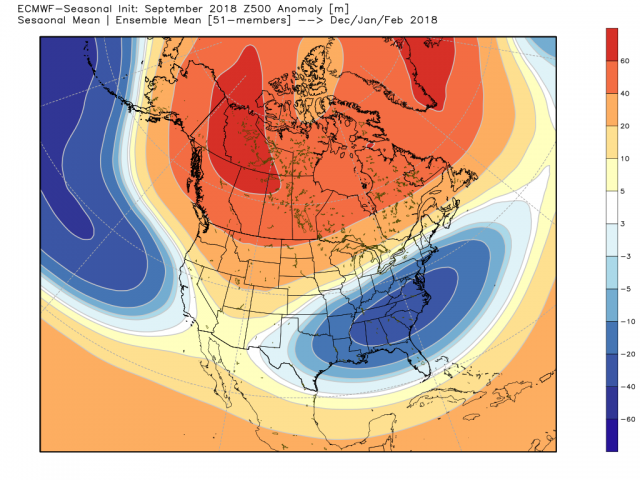 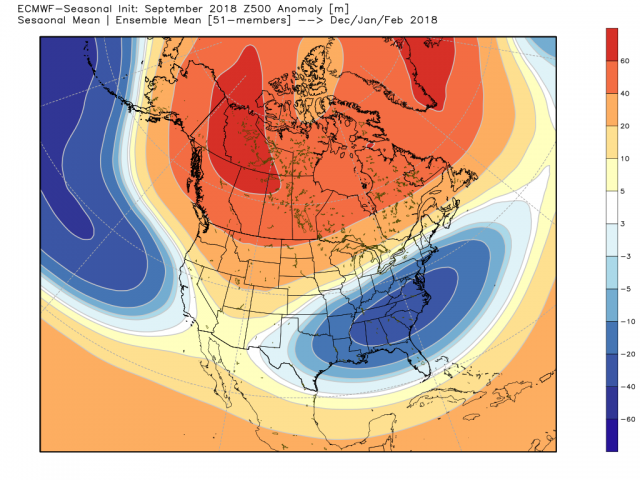 European Model “Ensemble” (500mb heights) Winter Season (D/J/F) Outlook

Showing lower anomalies = potential to see deeper / more persistent troughs (colder air)
[Speaker Notes: Intro Slide]
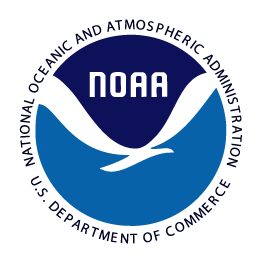 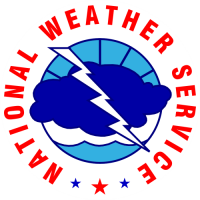 Private Sector (WDT) Outlook… SNOW!
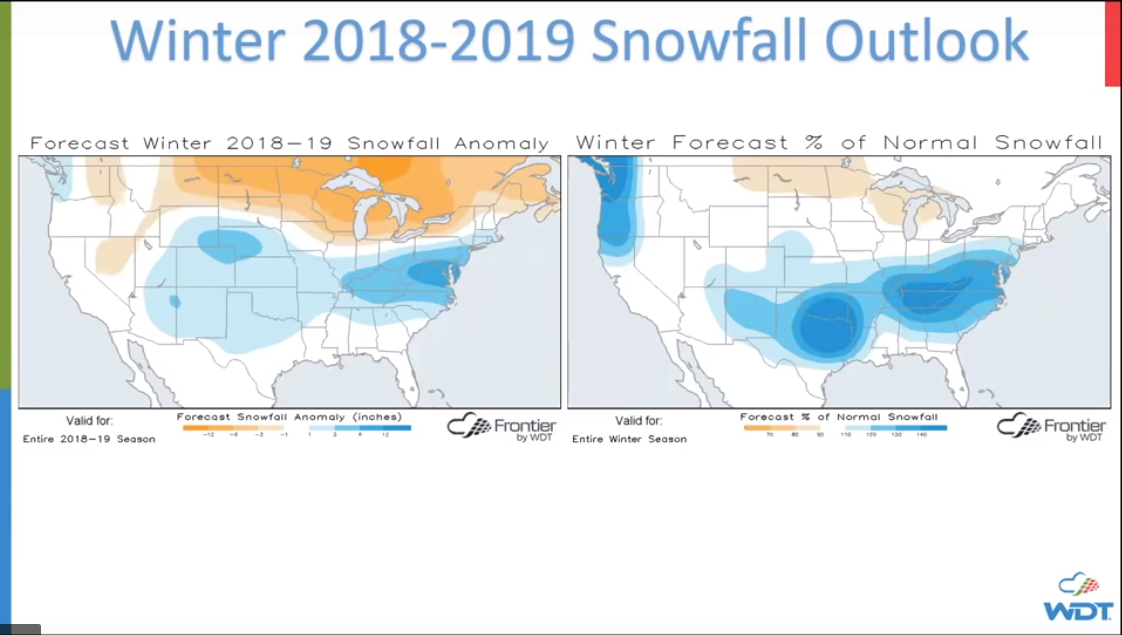 130-150% above normal
[Speaker Notes: Intro Slide]
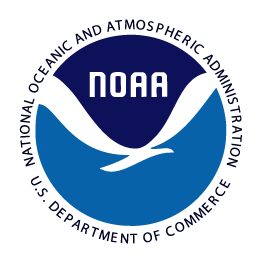 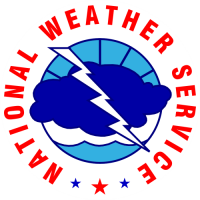 Winter precip/snowfall averages
Dec - Feb / 30-year Averages
Snowfall
Precipitation
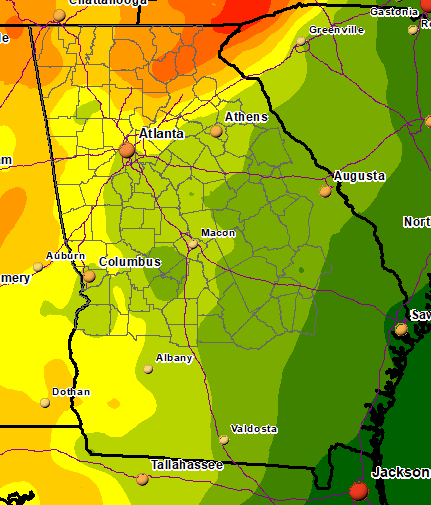 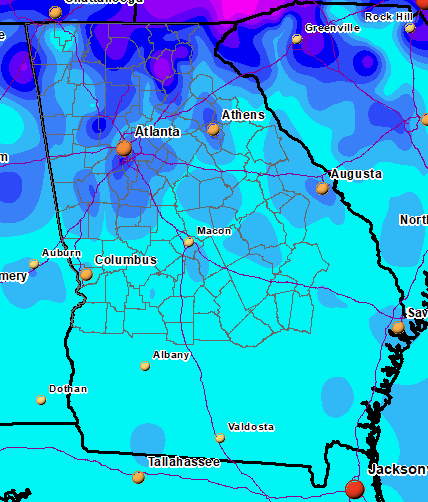 3-6”
15-20”
1-3”
12-15”
<1”
<1”
9-12”
[Speaker Notes: Intro Slide]
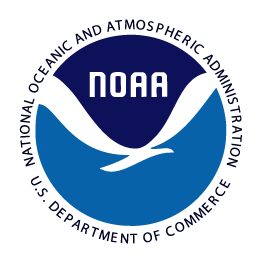 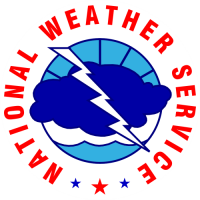 Other Private Sector Winter Outlooks
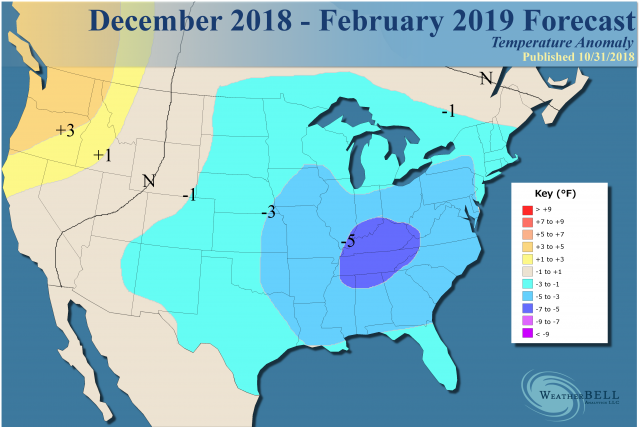 WeatherBell (right side) continues to focus on the eastern half of the country as colder and snowier for reasons mentioned earlier.
Forecast updated on 10/31/2018
Accuweather (below) calling for an active southern storm track with more chances for snow/ice
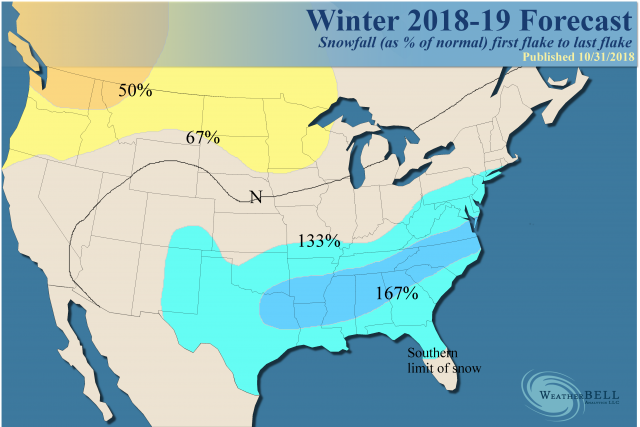 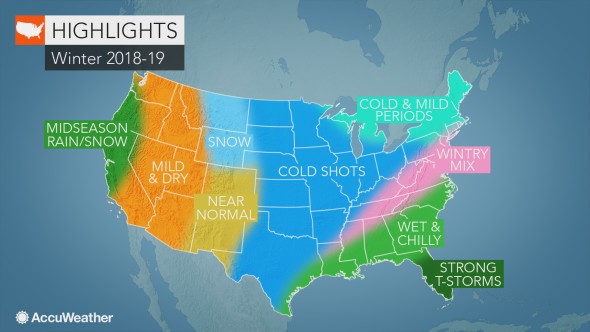 [Speaker Notes: Intro Slide]
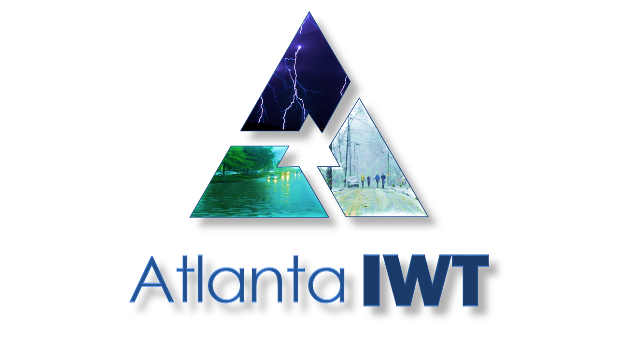 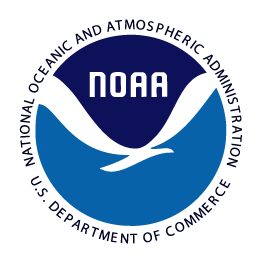 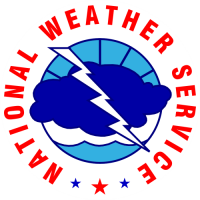 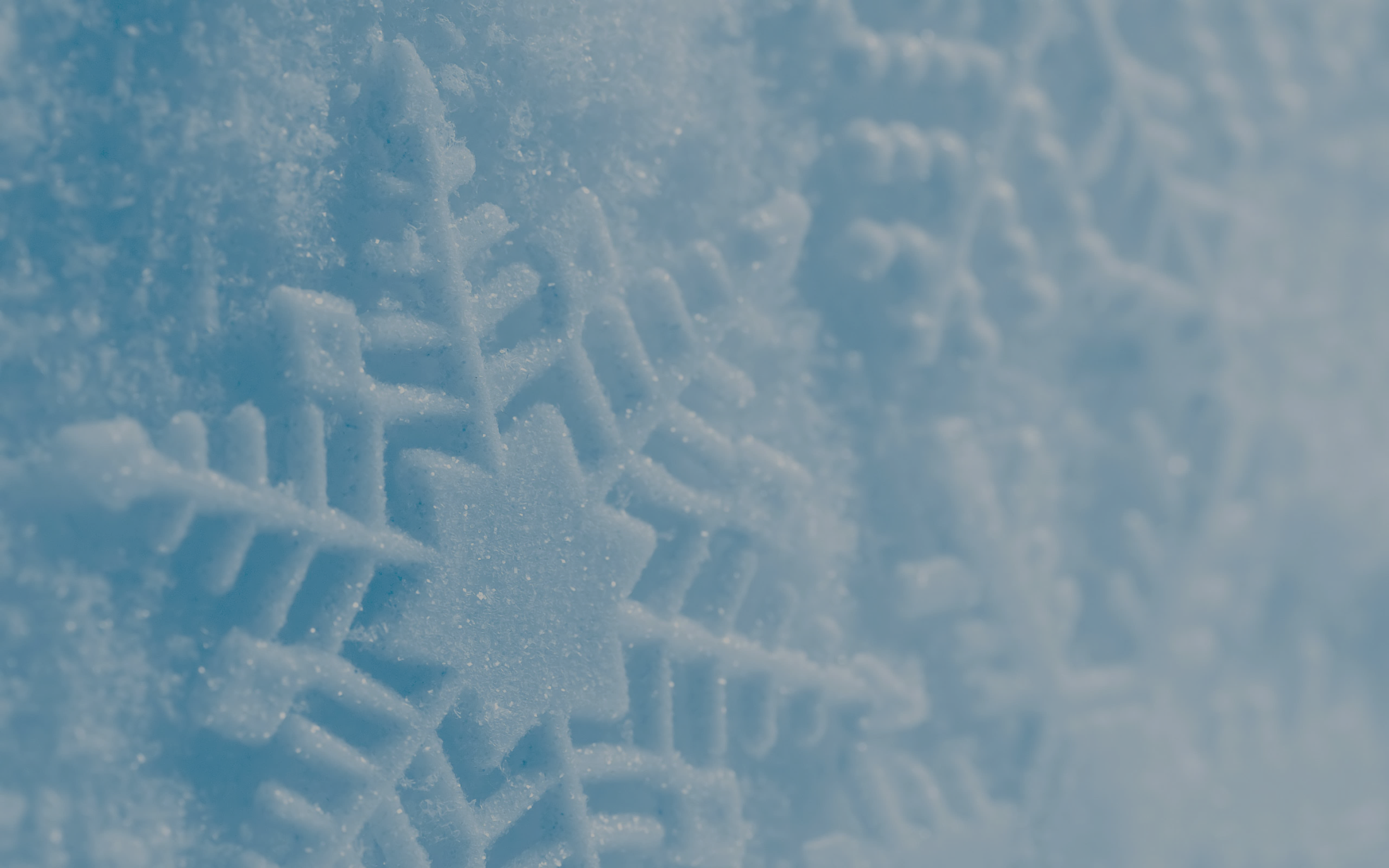 Product Review / Tools & Resources
Title
North & Central GA Partners Workshop (IWT)
December 4, 2018
[Speaker Notes: Intro Slide]
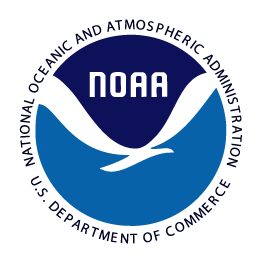 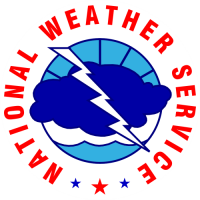 Winter Snow/Ice Probabilistic Forecasts
www.weather.gov/ffc/winter
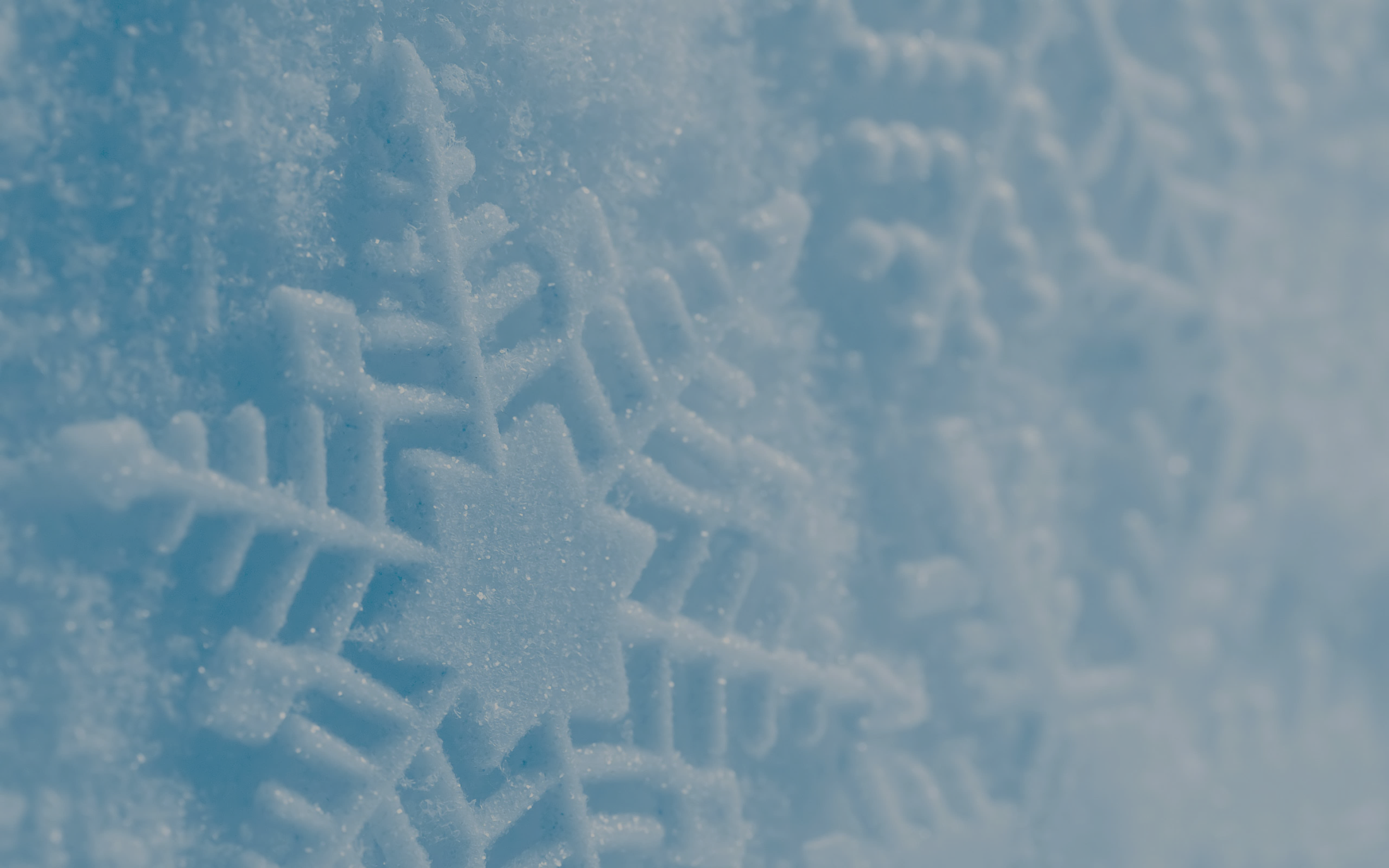 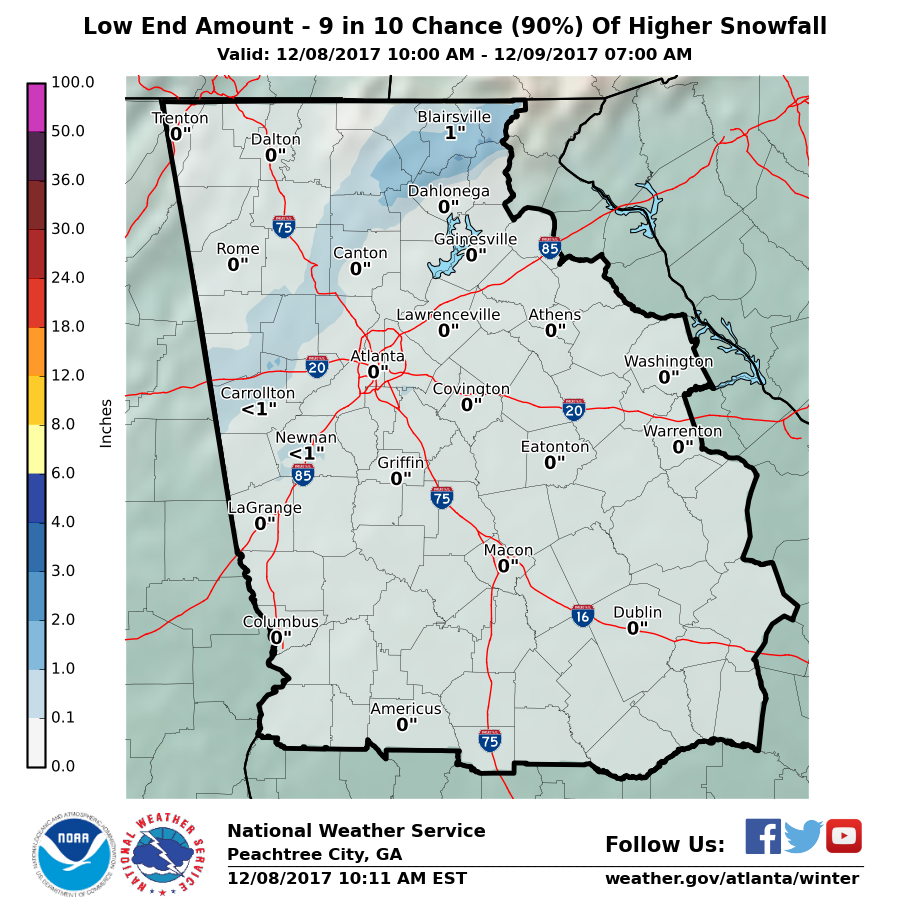 3rd year of “experiment” at FFC

Create a cumulative probability distribution function with the official NWS snowfall forecast as the mode of the distribution (not a worst case model forecast)

The 10th and 90th percentile values are communicated as the minimum (expect at least this much) and maximum (potential for this much) snowfall, respectively, while the official (e.g., NDFD) NWS WFO snowfall is communicated as the most likely snowfall amount

Generated from an ensemble of Numerical Weather Prediction (NWP) snowfall forecasts
Title
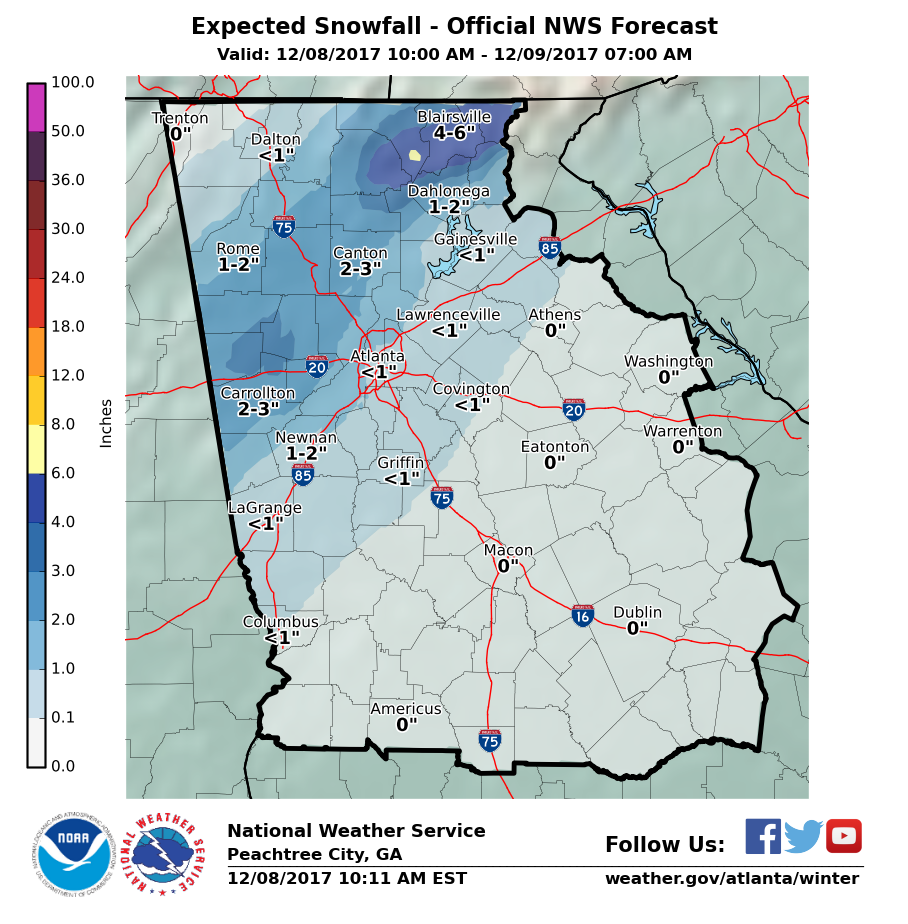 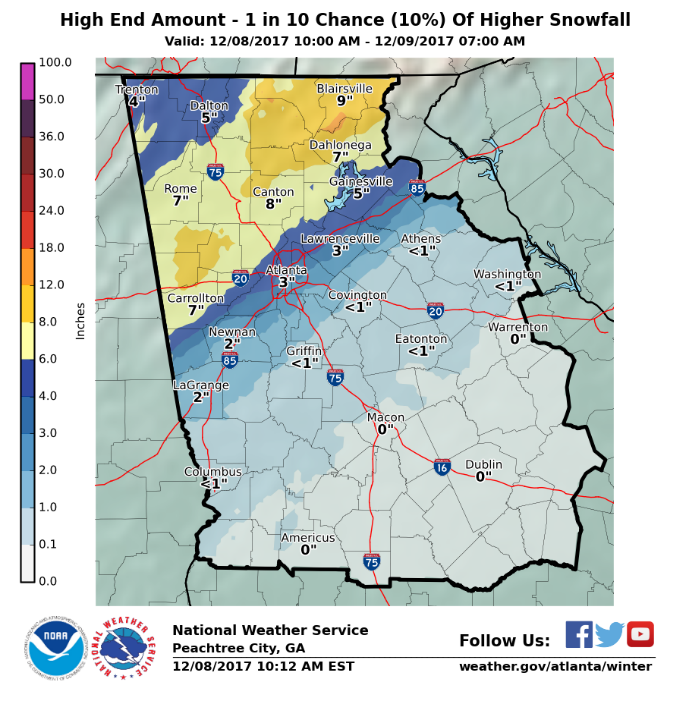 [Speaker Notes: Intro Slide]
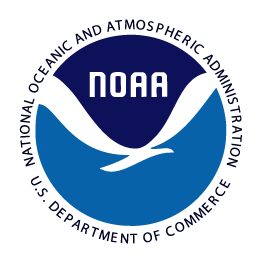 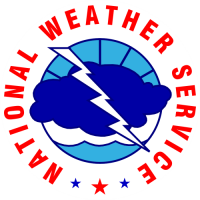 Winter Snow/Ice Probabilistic Forecasts
www.weather.gov/ffc/winter
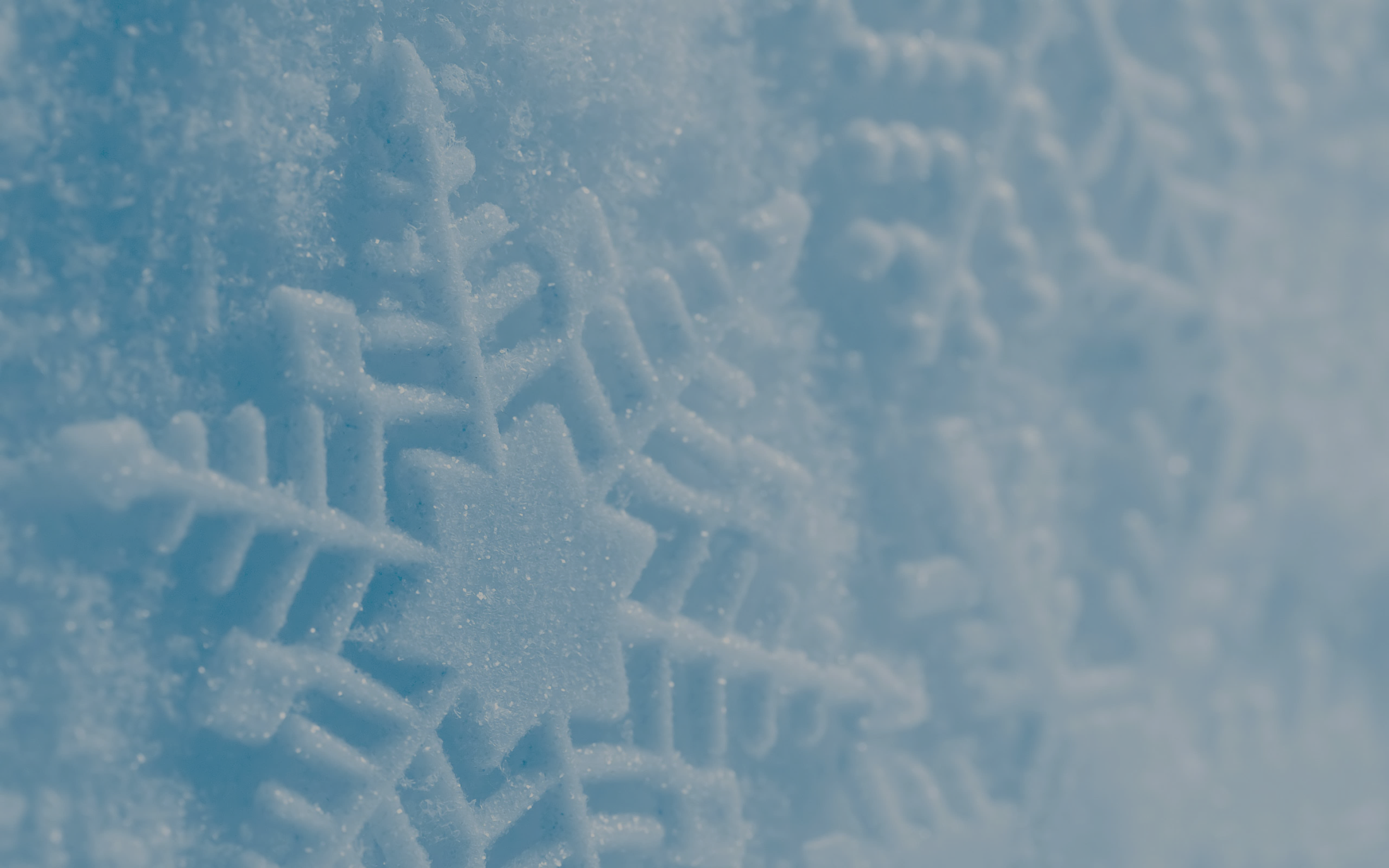 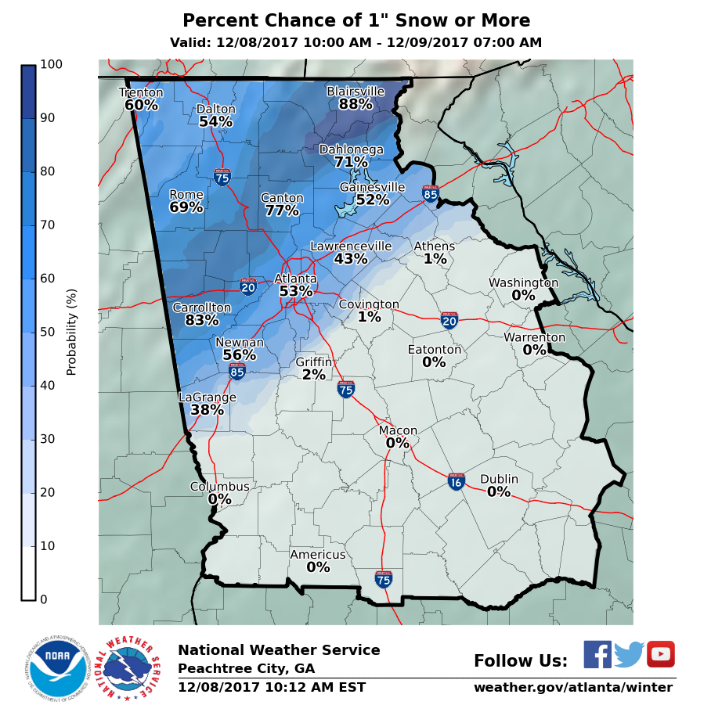 Graphically displays probability (% chance) of seeing a certain amount of snow (i.e. 1”, 2”, 4”… etc.) 

This is also shown in tabular format – can select county to get list of towns/cities 

Show example on web?
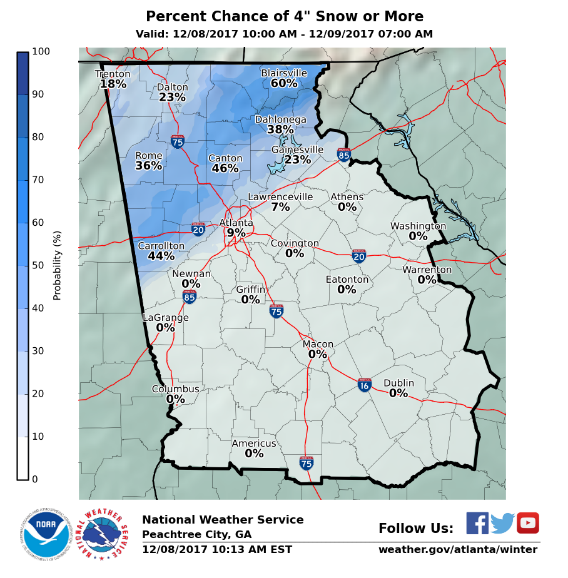 Title
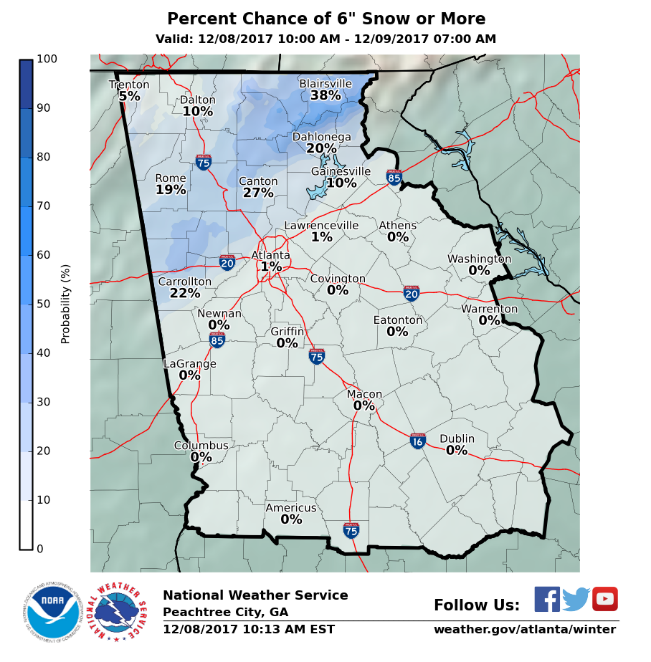 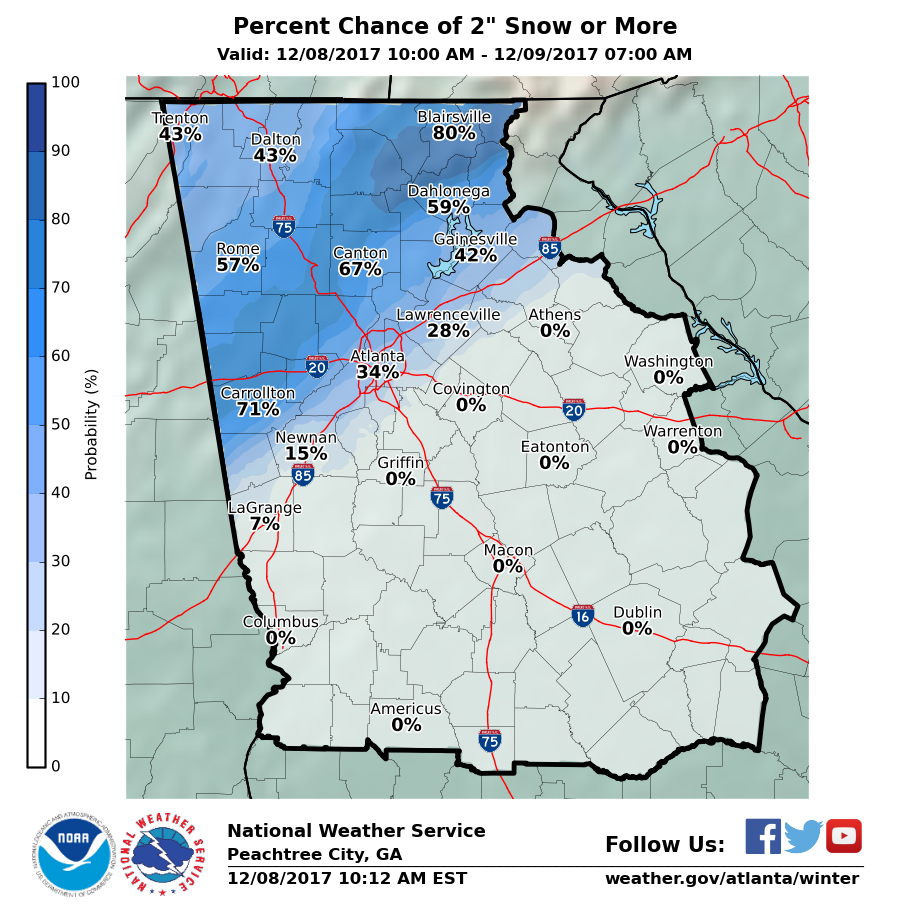 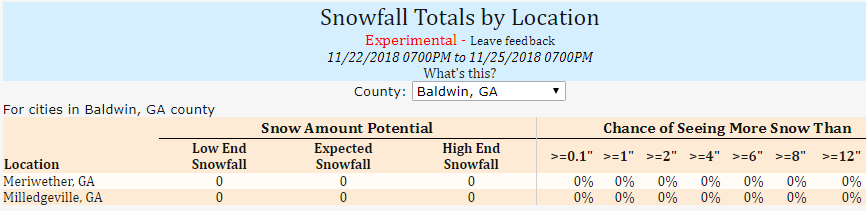 [Speaker Notes: Intro Slide]
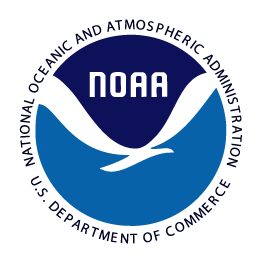 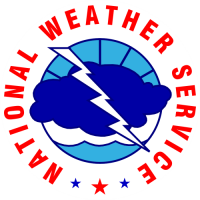 Real-time Weather Observations
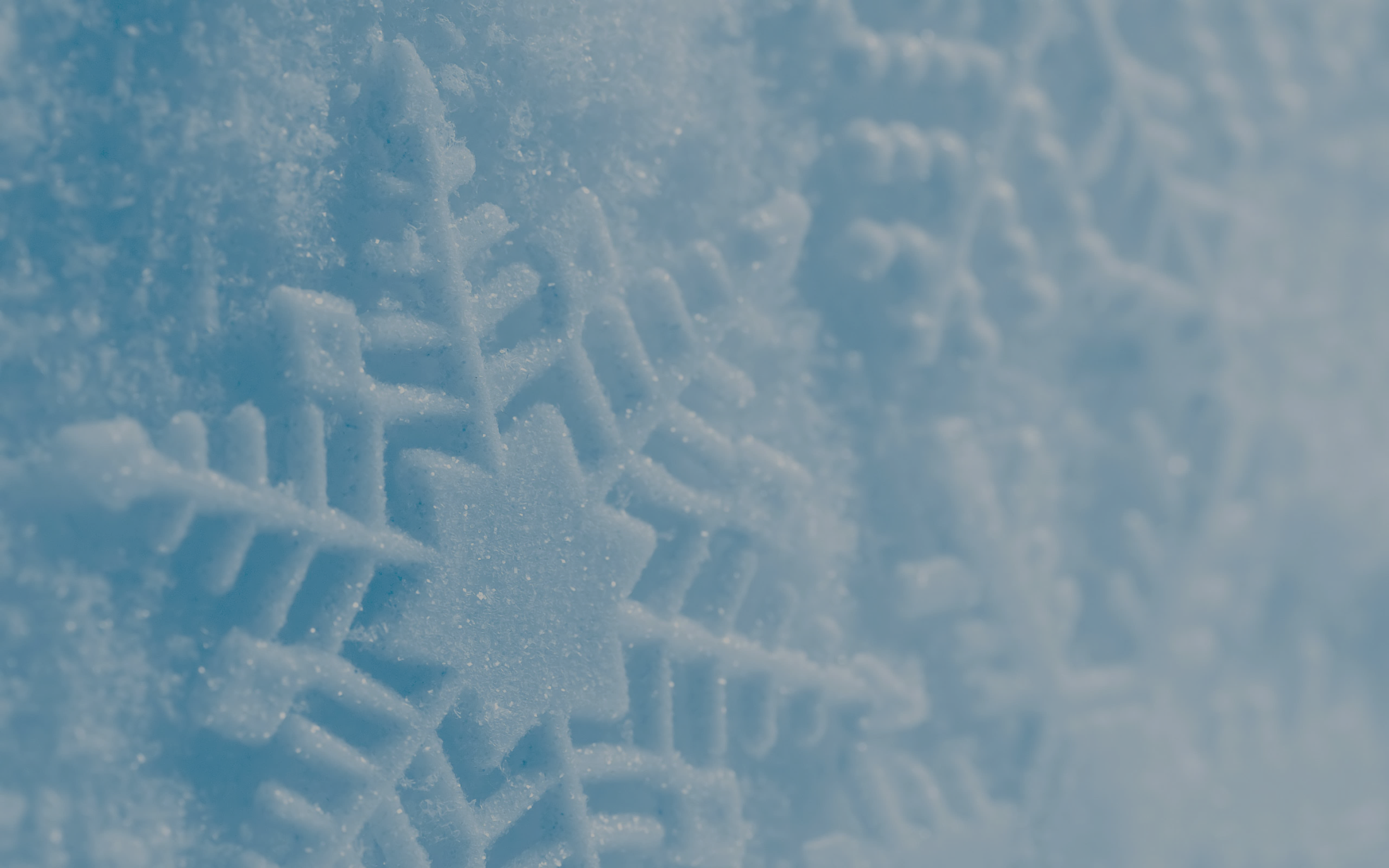 https://mesowest.utah.edu
Title
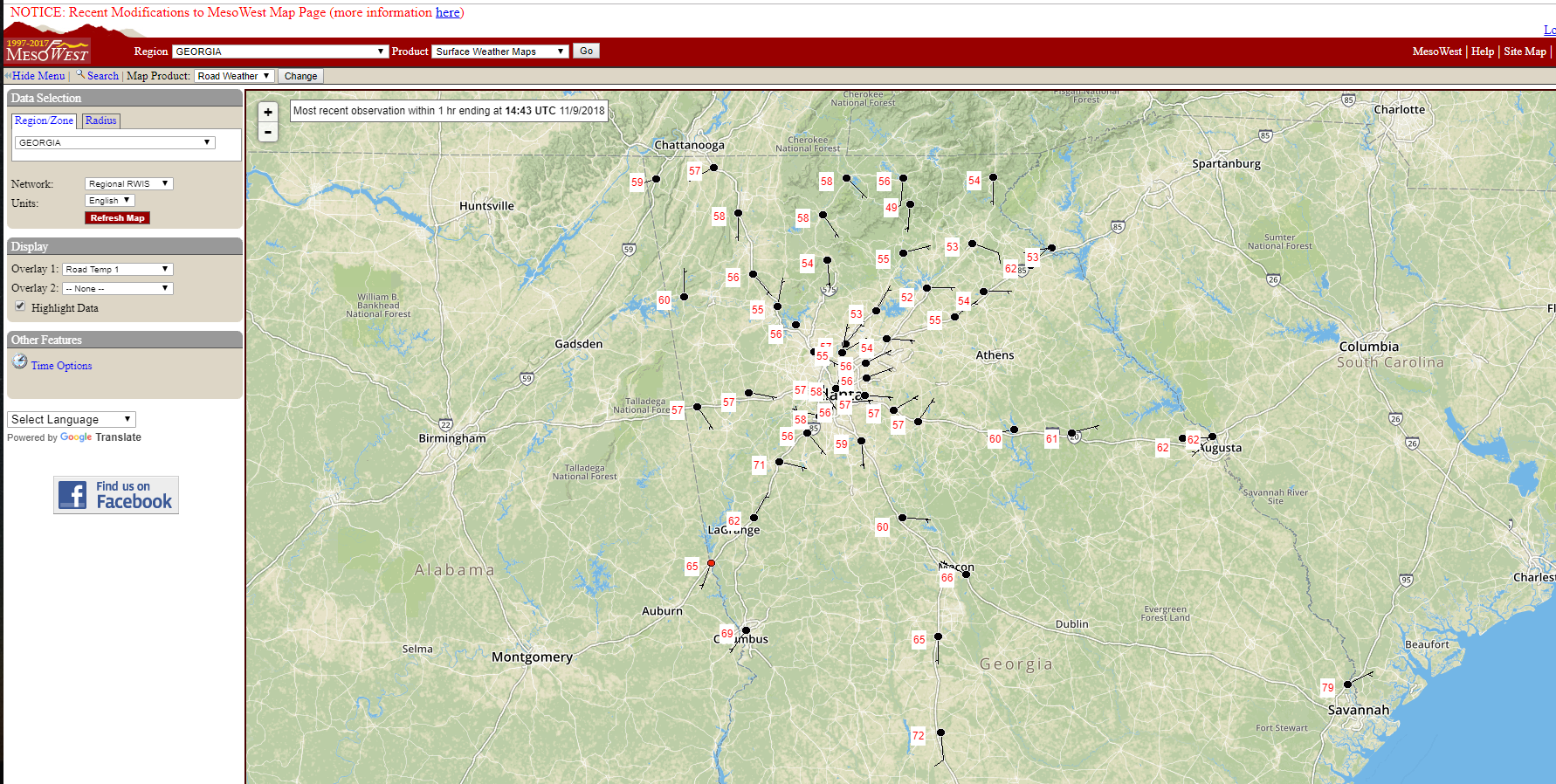 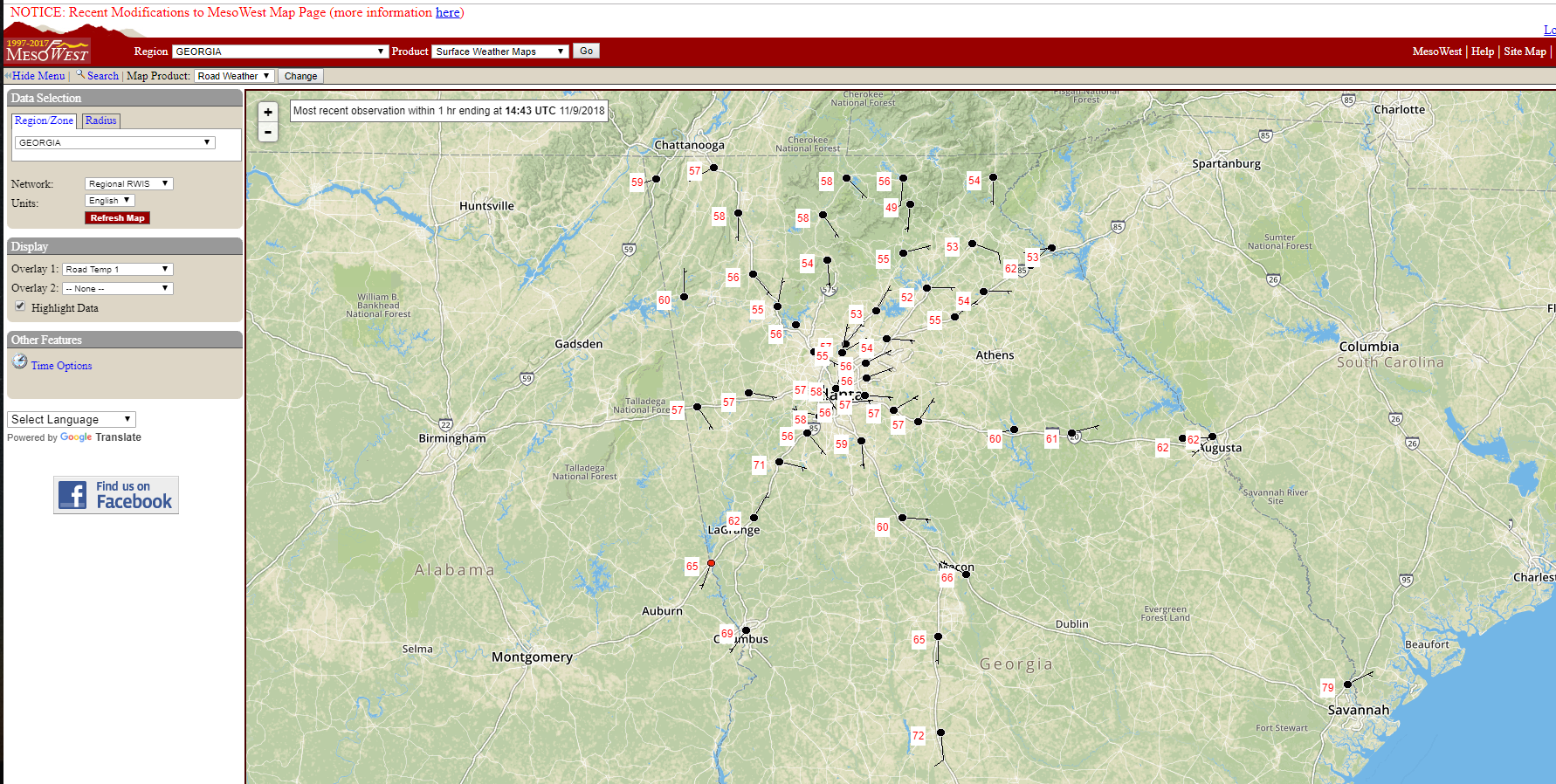 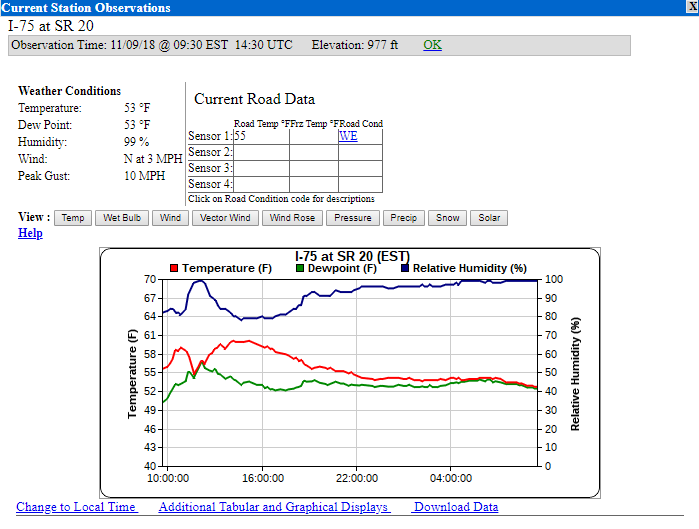 [Speaker Notes: Intro Slide]
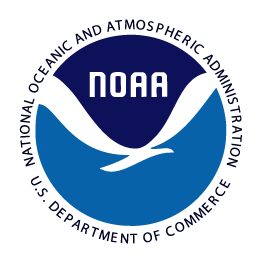 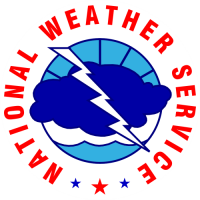 Real-time Weather Observations
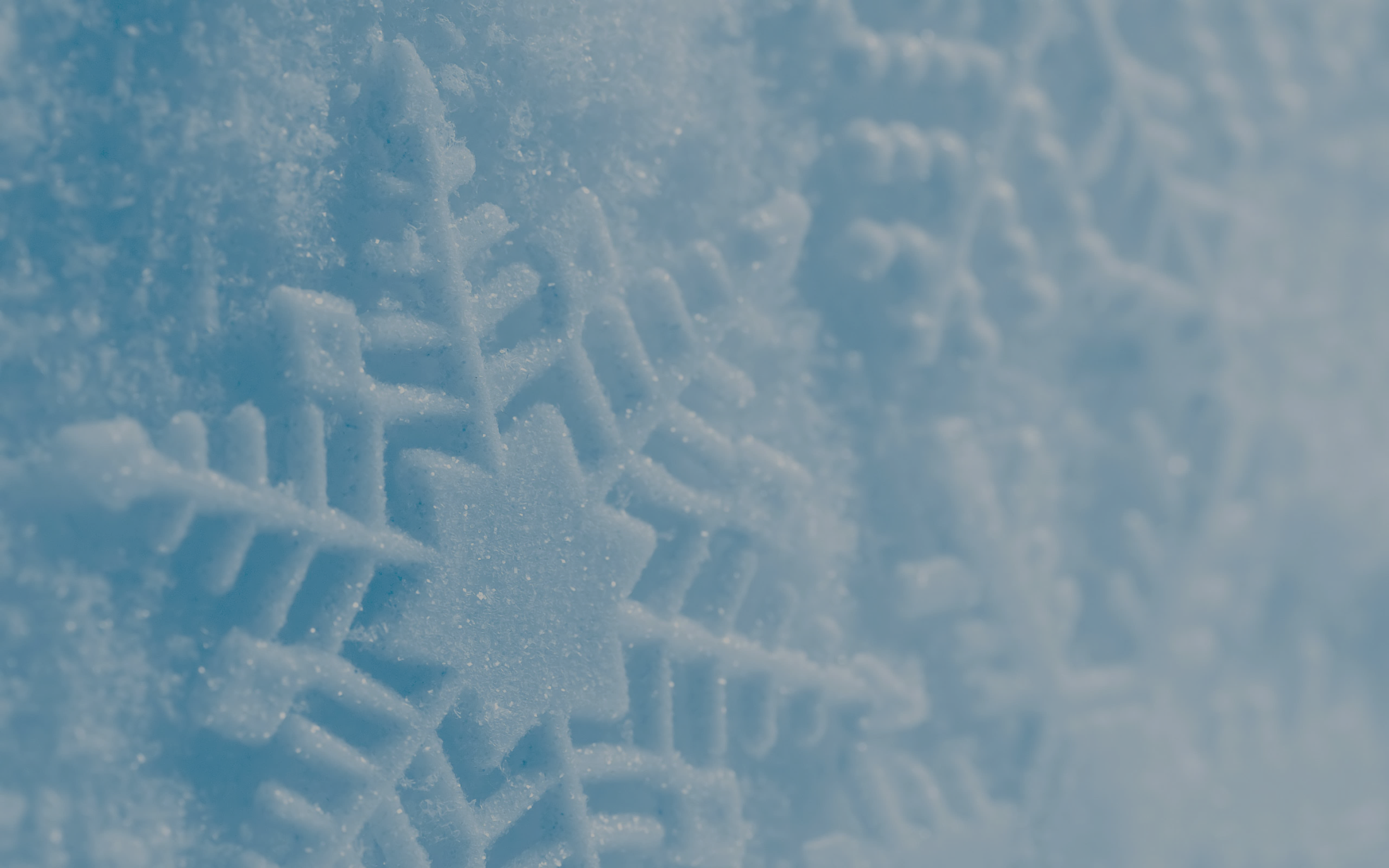 GDOT Road Weather Sensors – www.weather.gov/ffc/gdot_rwis
Title
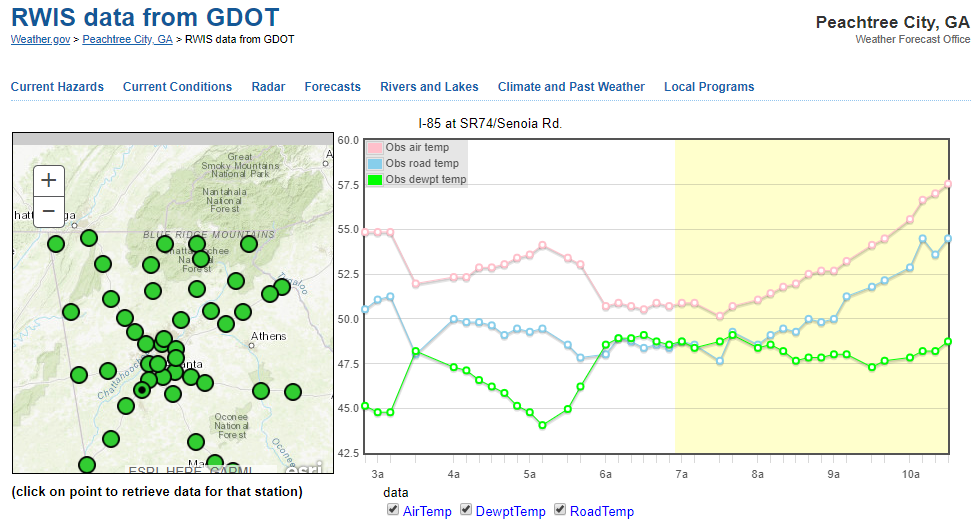 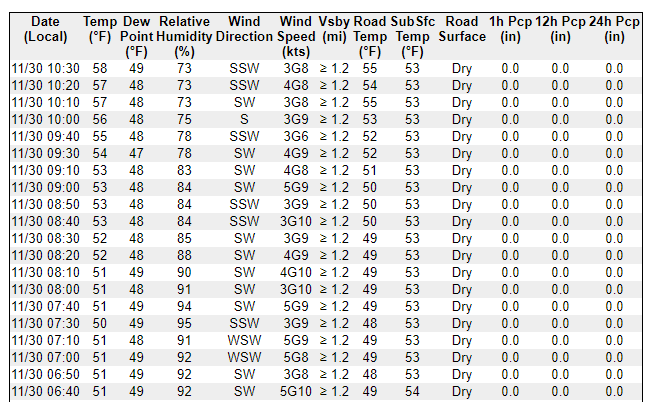 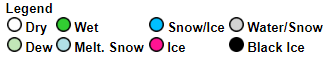 [Speaker Notes: Intro Slide]
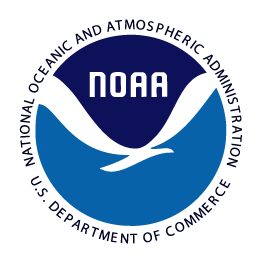 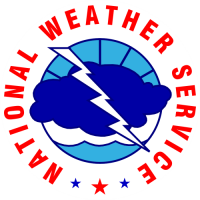 Real-time Weather Observations
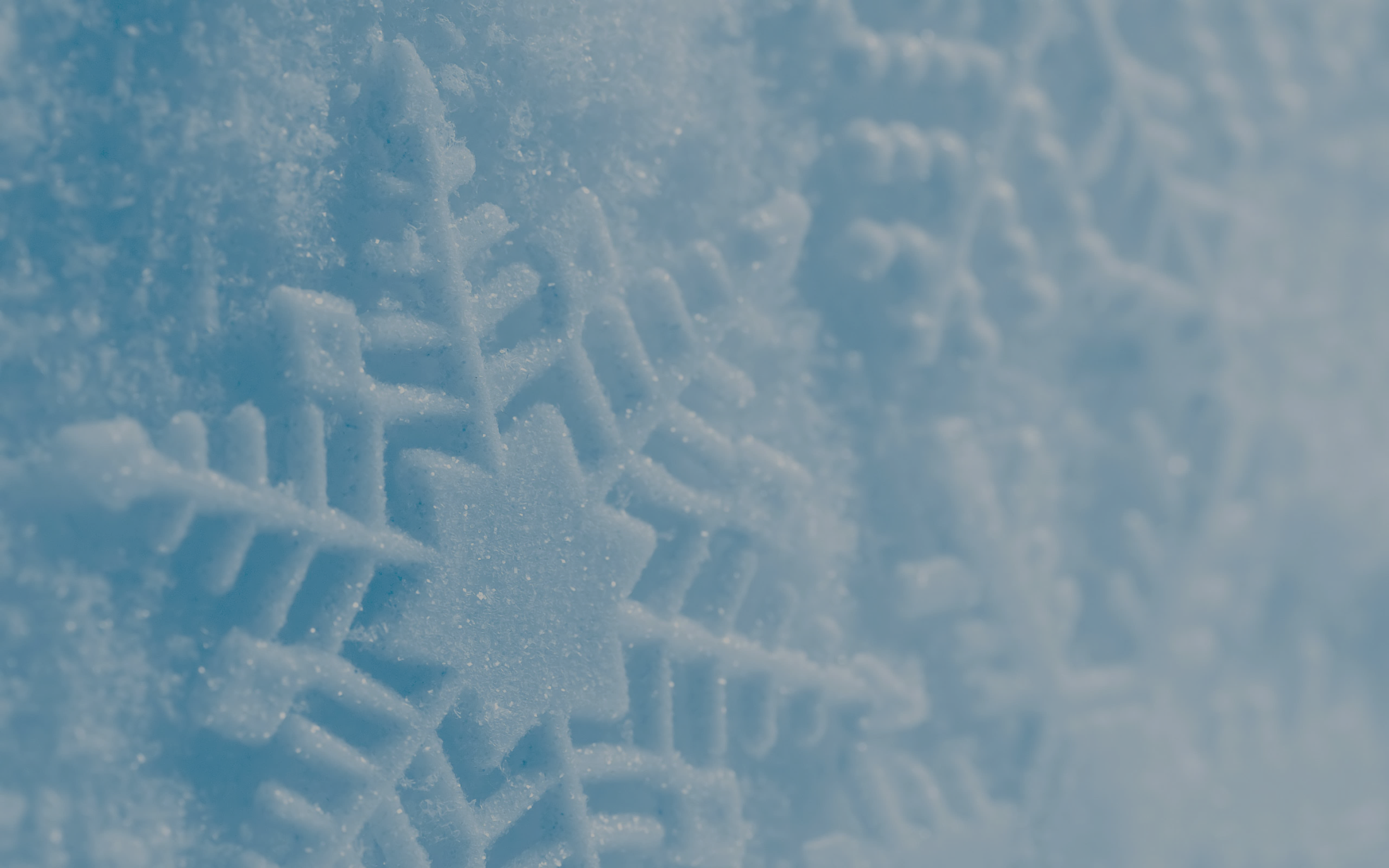 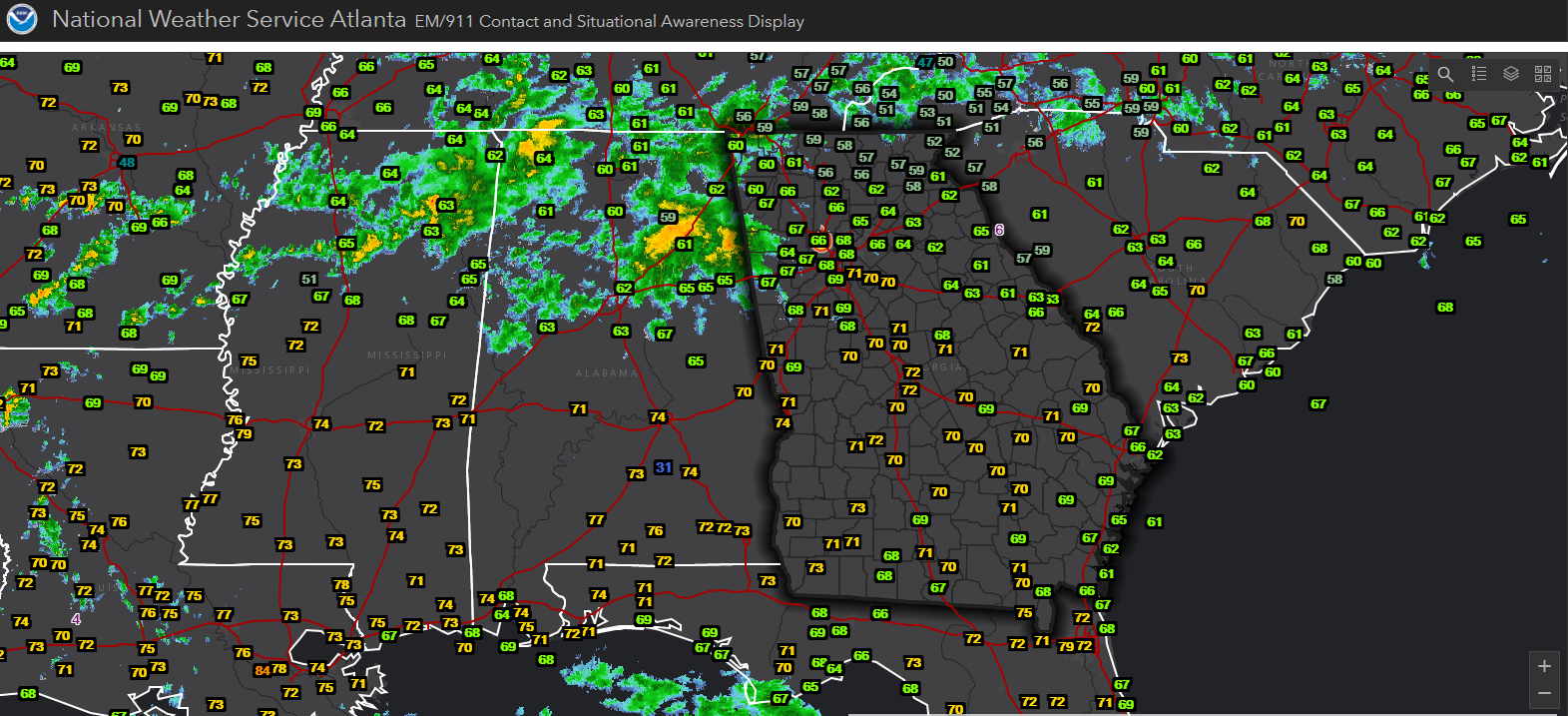 Title
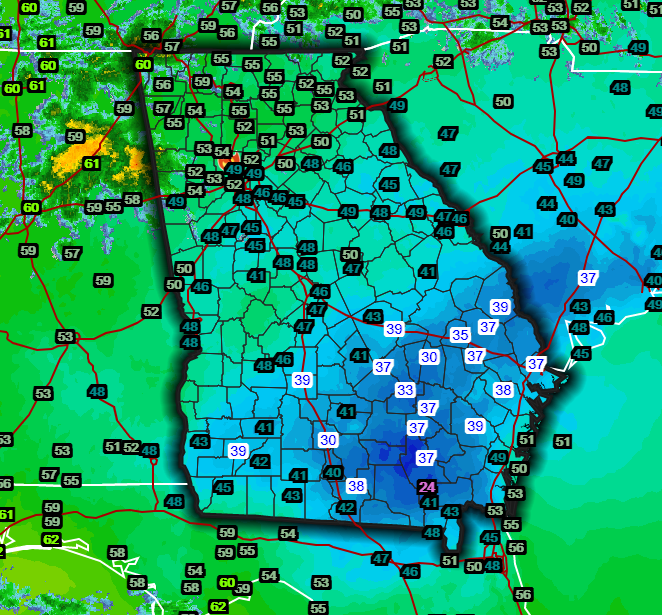 Reference 1-pager w/ links
[Speaker Notes: Intro Slide]
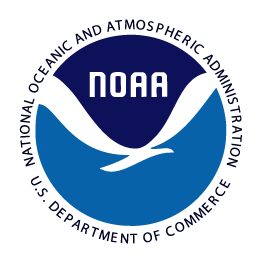 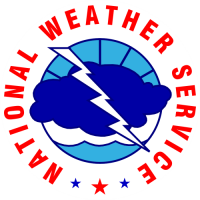 WSSI – Winter Storm Severity Index
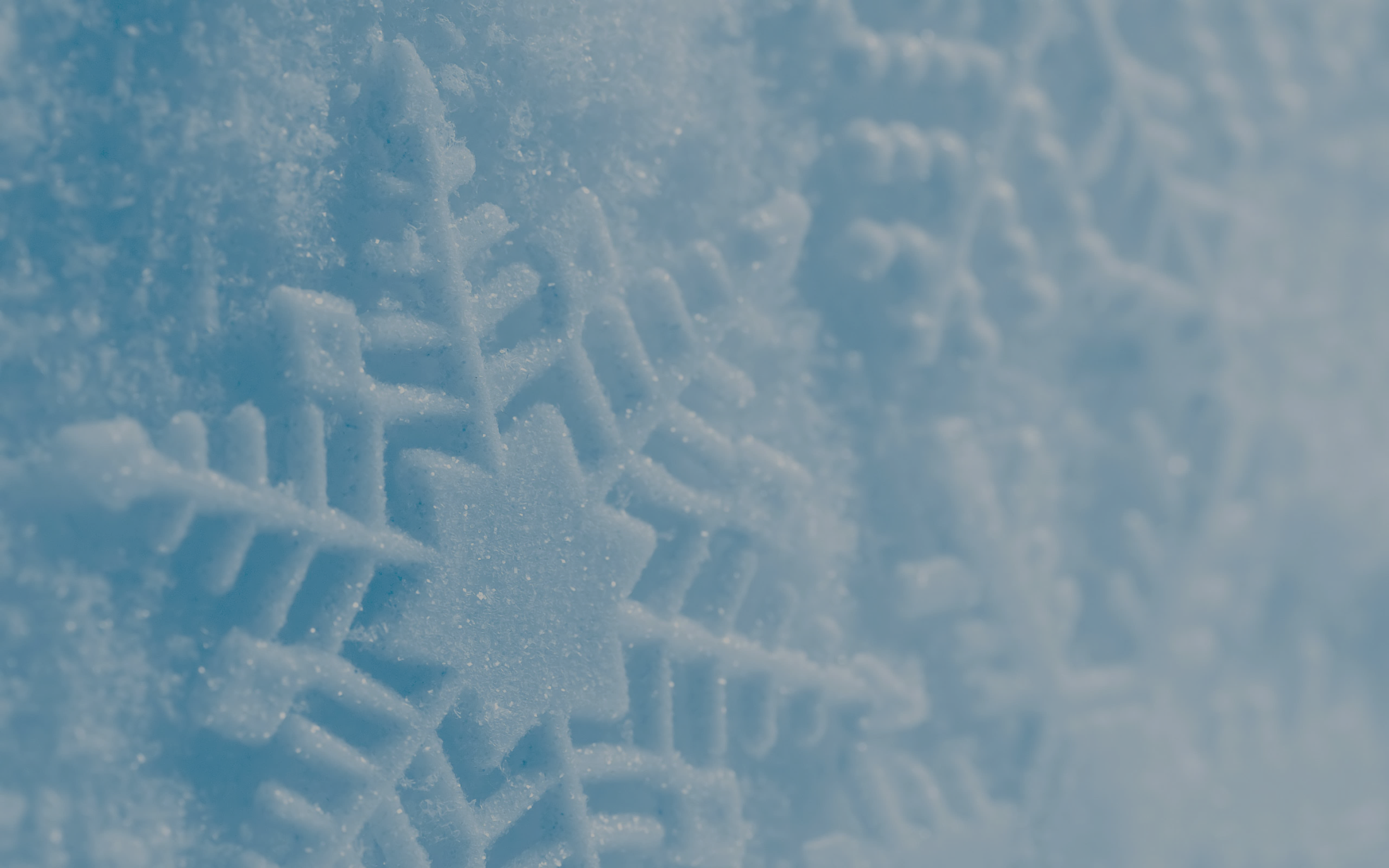 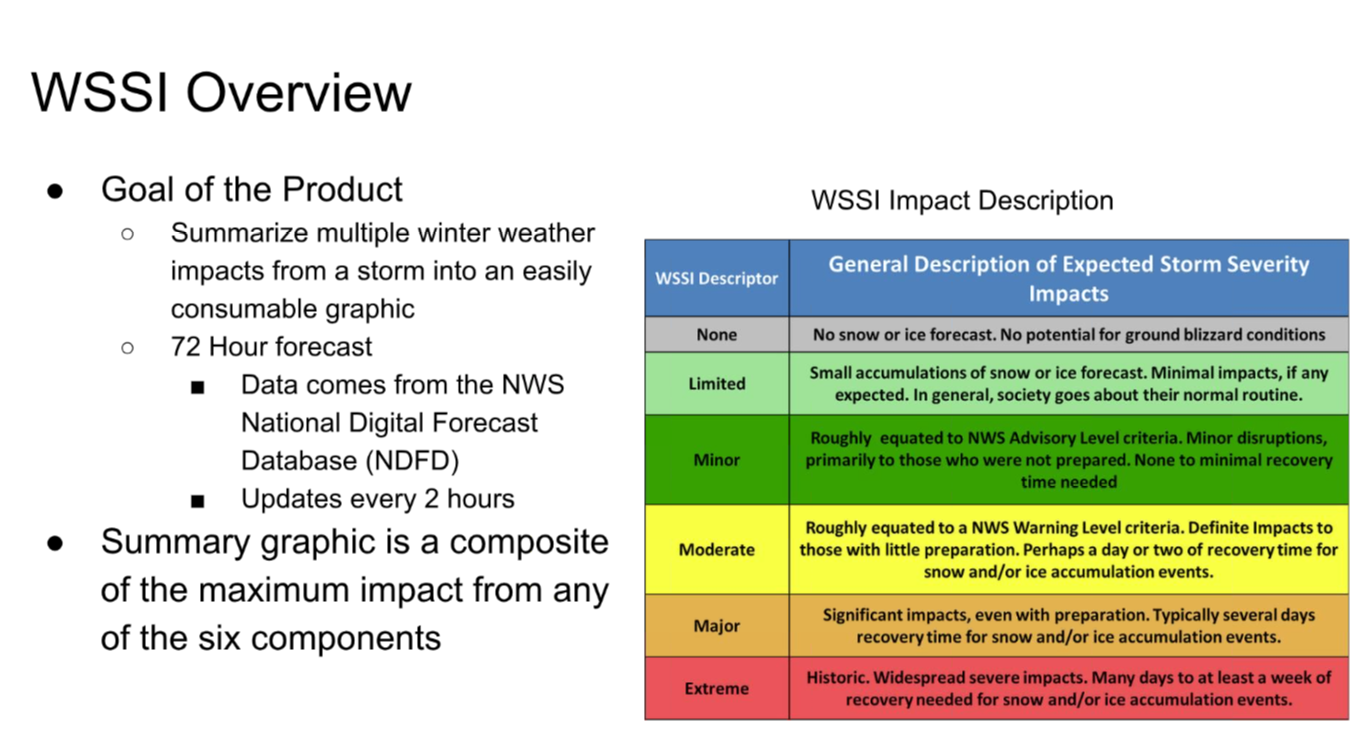 Title
[Speaker Notes: Intro Slide]
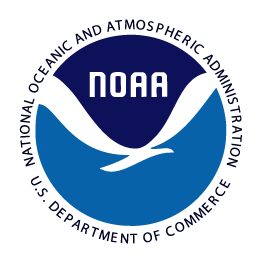 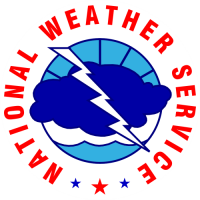 WSSI – Winter Storm Severity Index
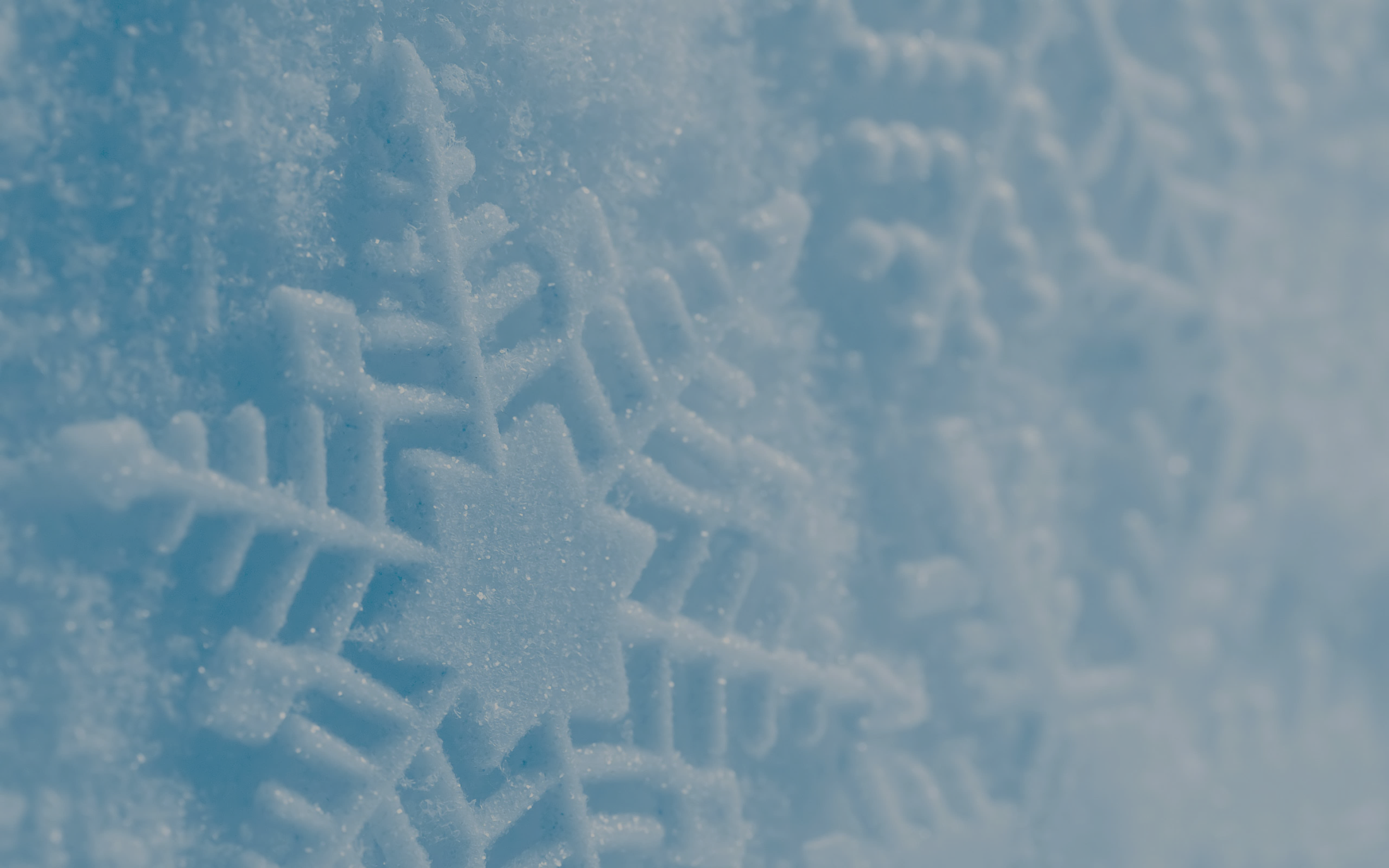 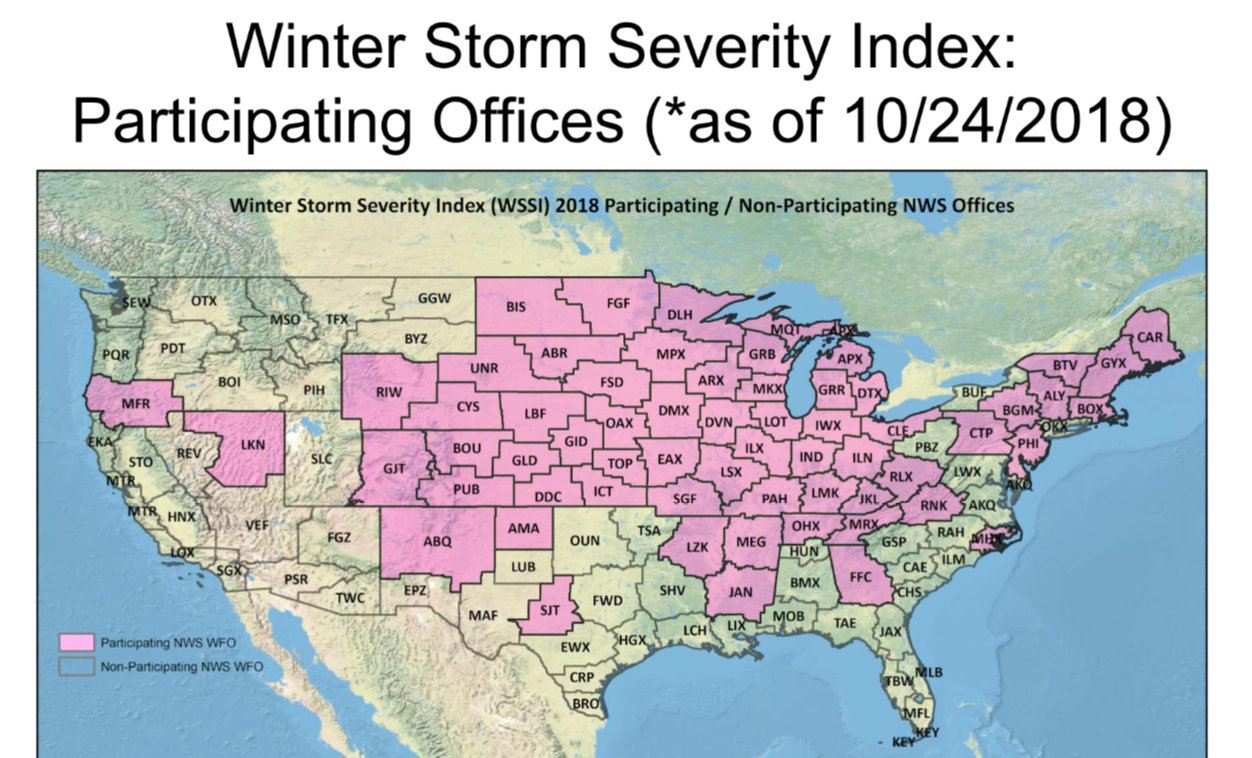 Title
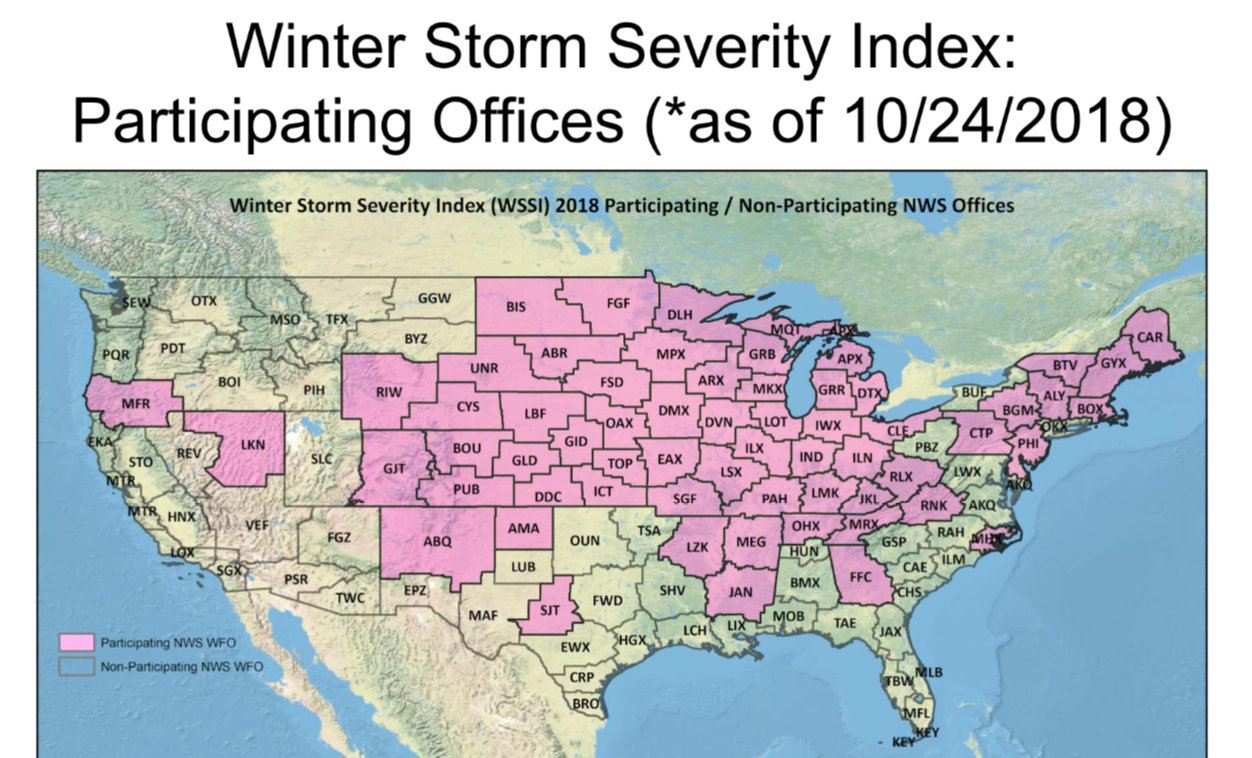 [Speaker Notes: Intro Slide]
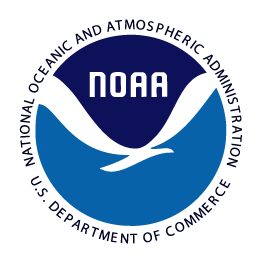 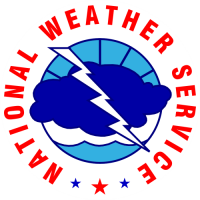 Winter Storm Severity Index (WSSI)
https://www.wpc.ncep.noaa.gov/wwd/wssi/wssi.php
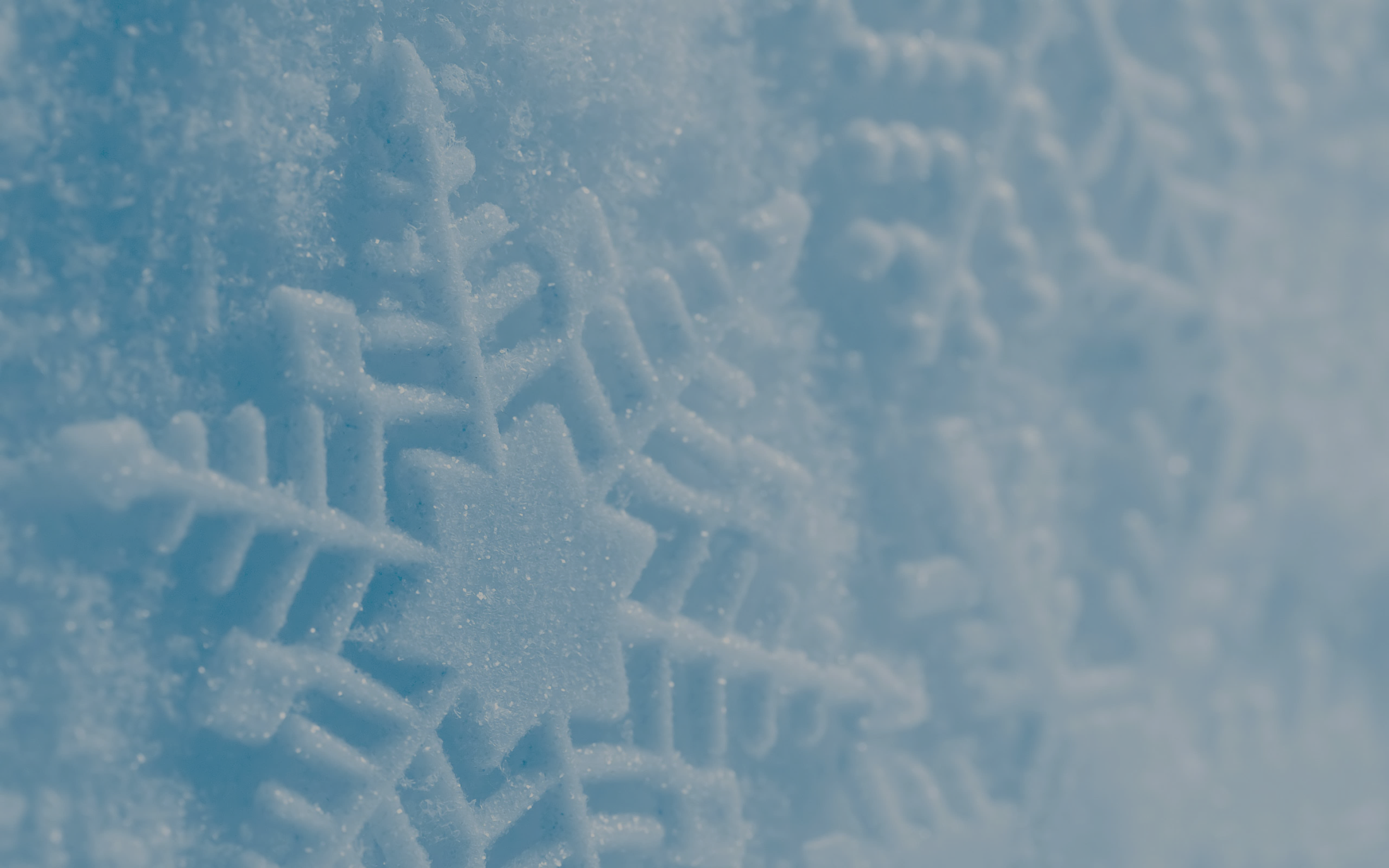 Title
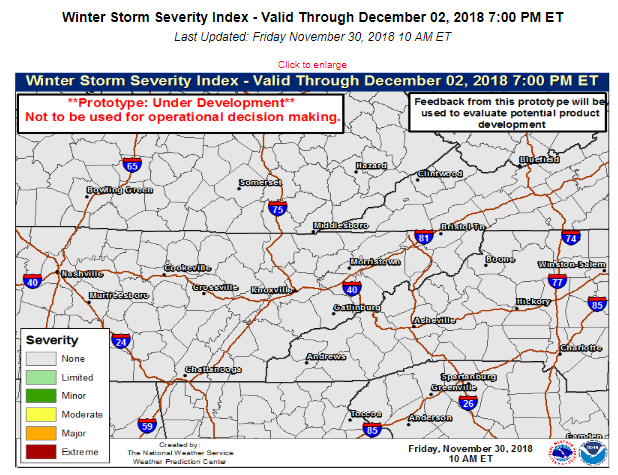 Identifies / rates 6 components
snow amount
snow load
ice accumulations
flash freeze
blowing snow
ground blizzard 

Helps create an all-inclusive Winter Storm Severity Index
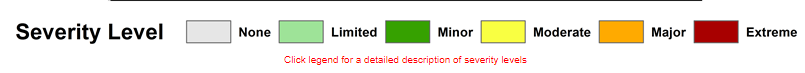 [Speaker Notes: Intro Slide]
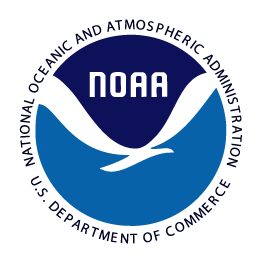 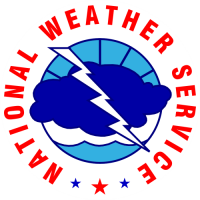 Winter Storm Severity Index (WSSI)
https://www.wpc.ncep.noaa.gov/wwd/wssi/wssi.php
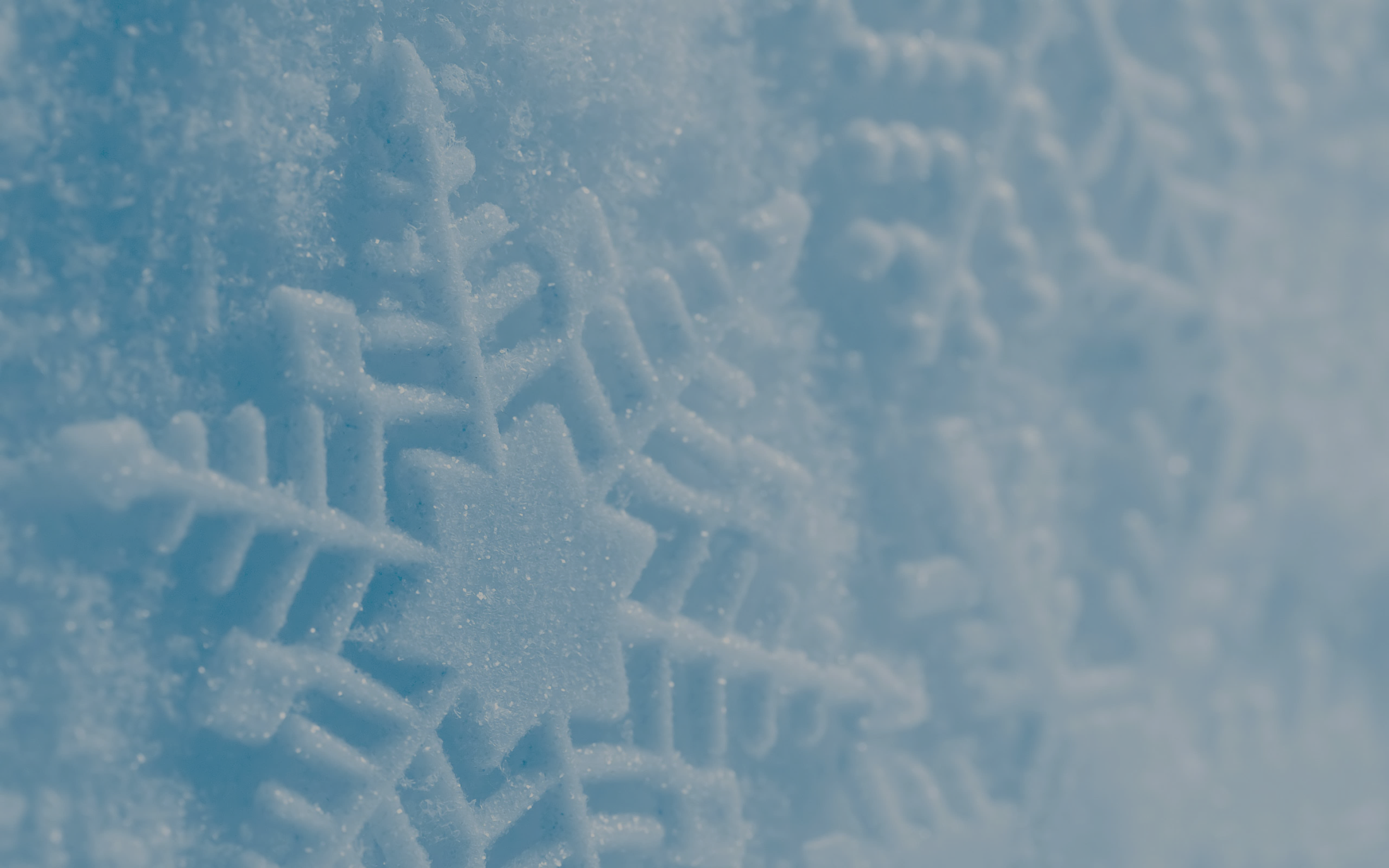 Title
Include Dec 8, 2017 event
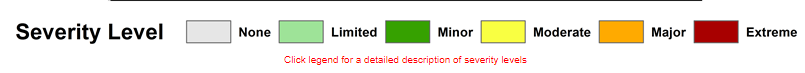 [Speaker Notes: Intro Slide]
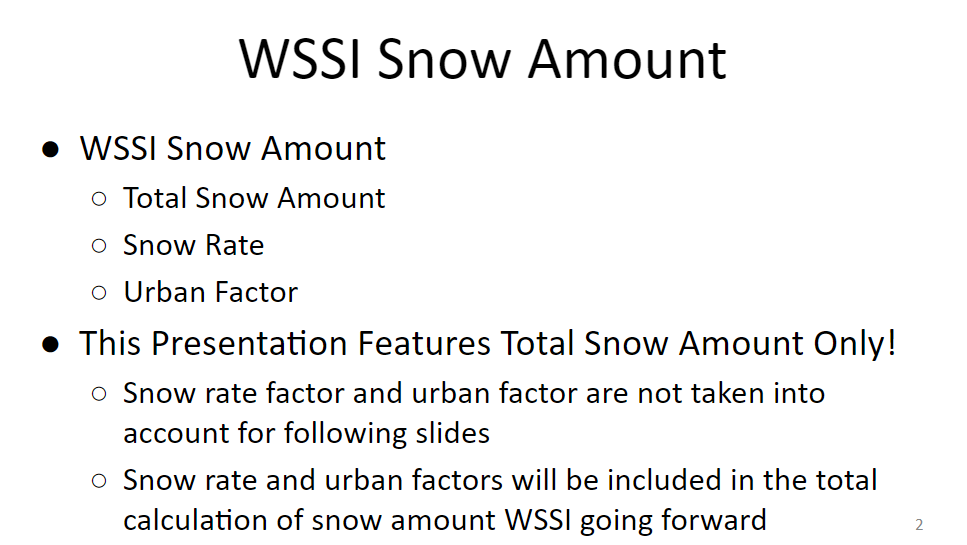 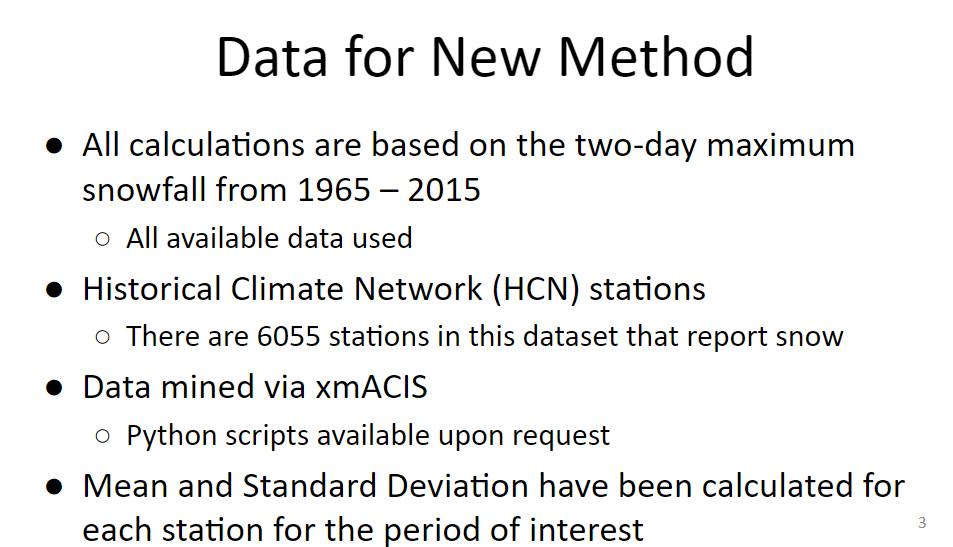 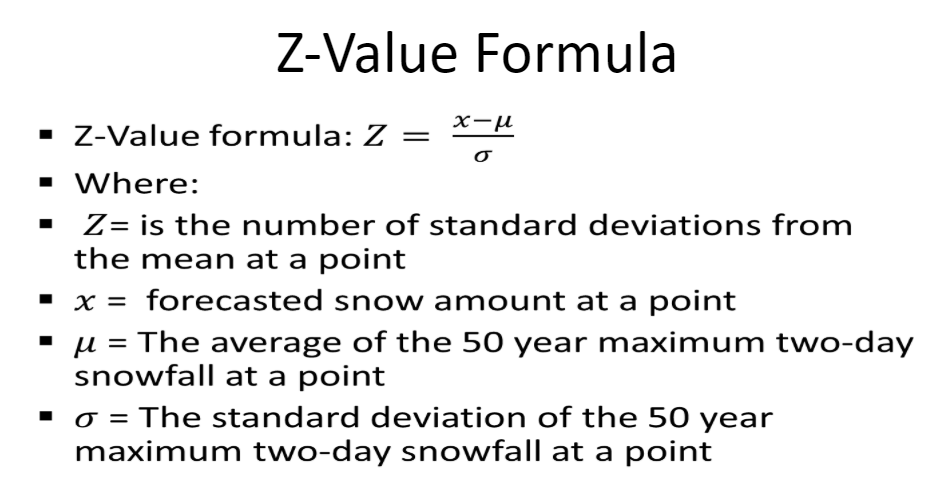 SPIA Index (http://www.spia-index.com/index.php)
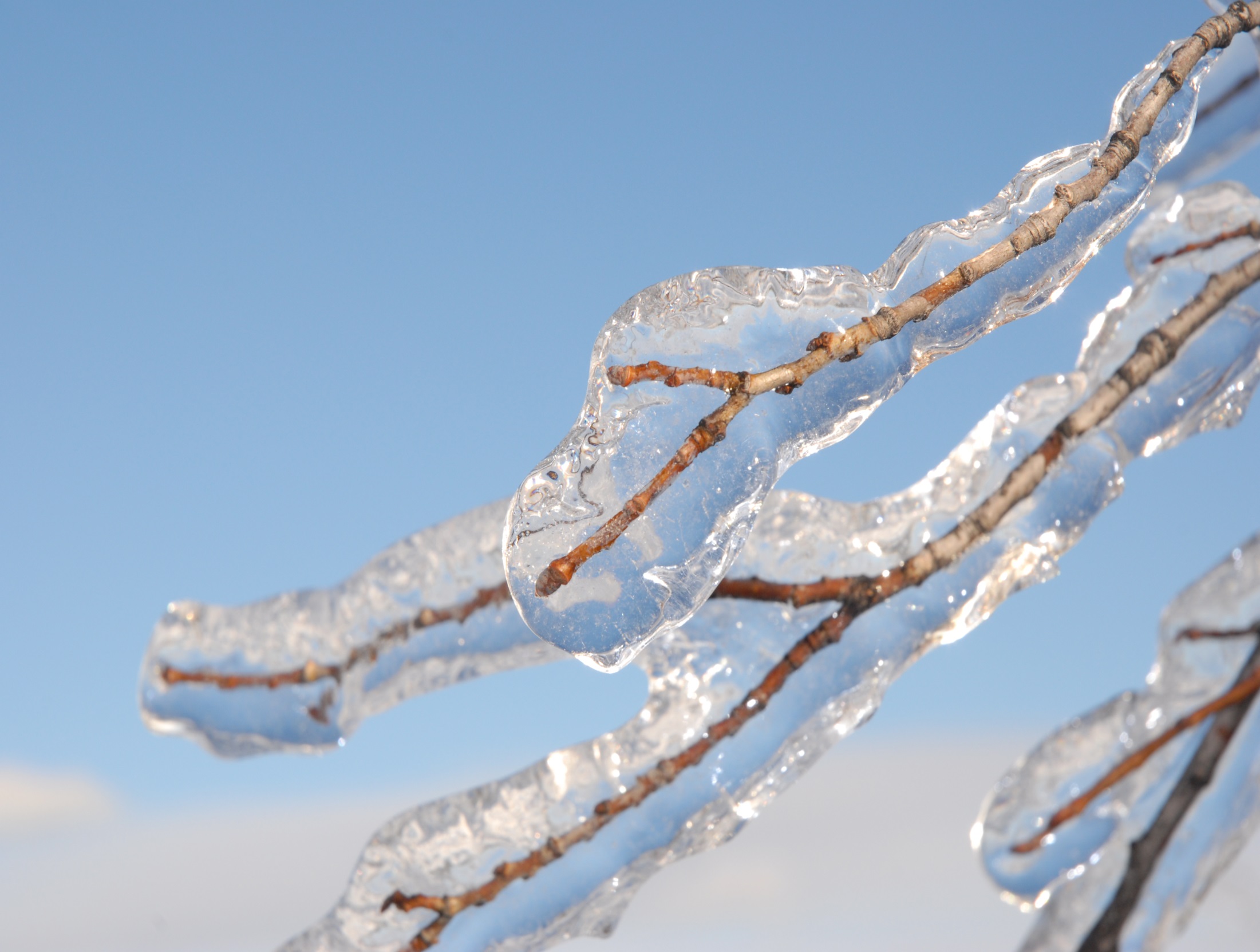 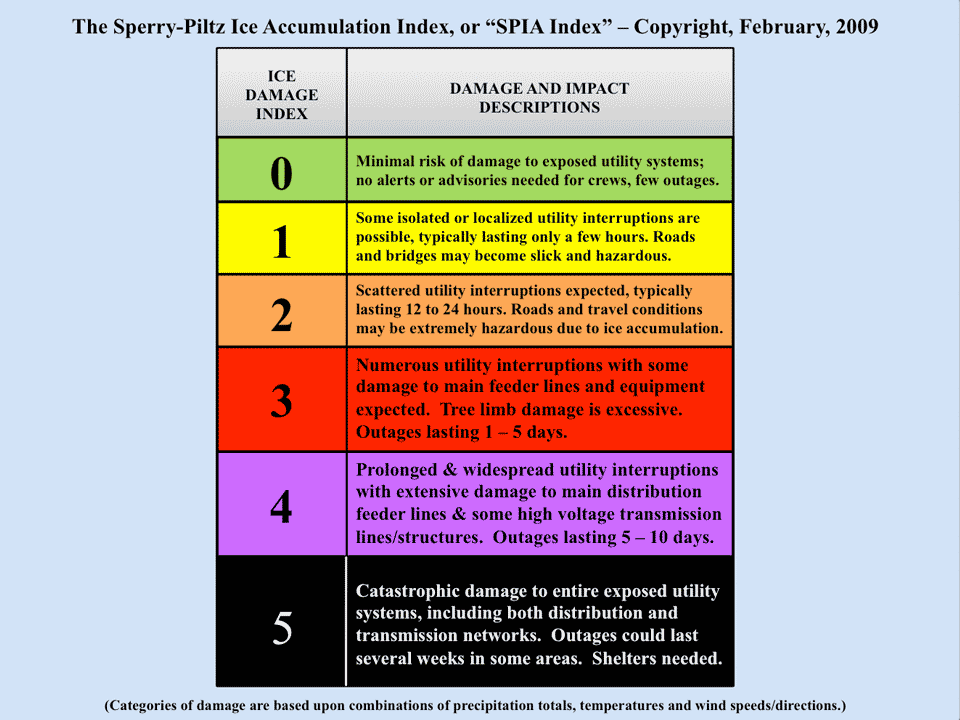 Forward-looking ice storm damage index
*Impact-based* geared toward utility industry
Several NWS test sites: 
For more information, contact: SidSperry@gmail.com
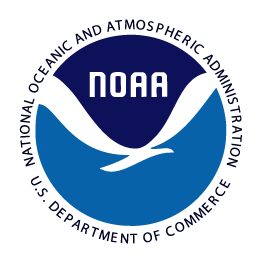 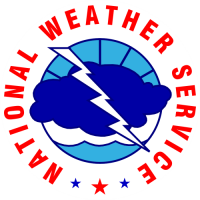 NWS Winter Products and Timelines
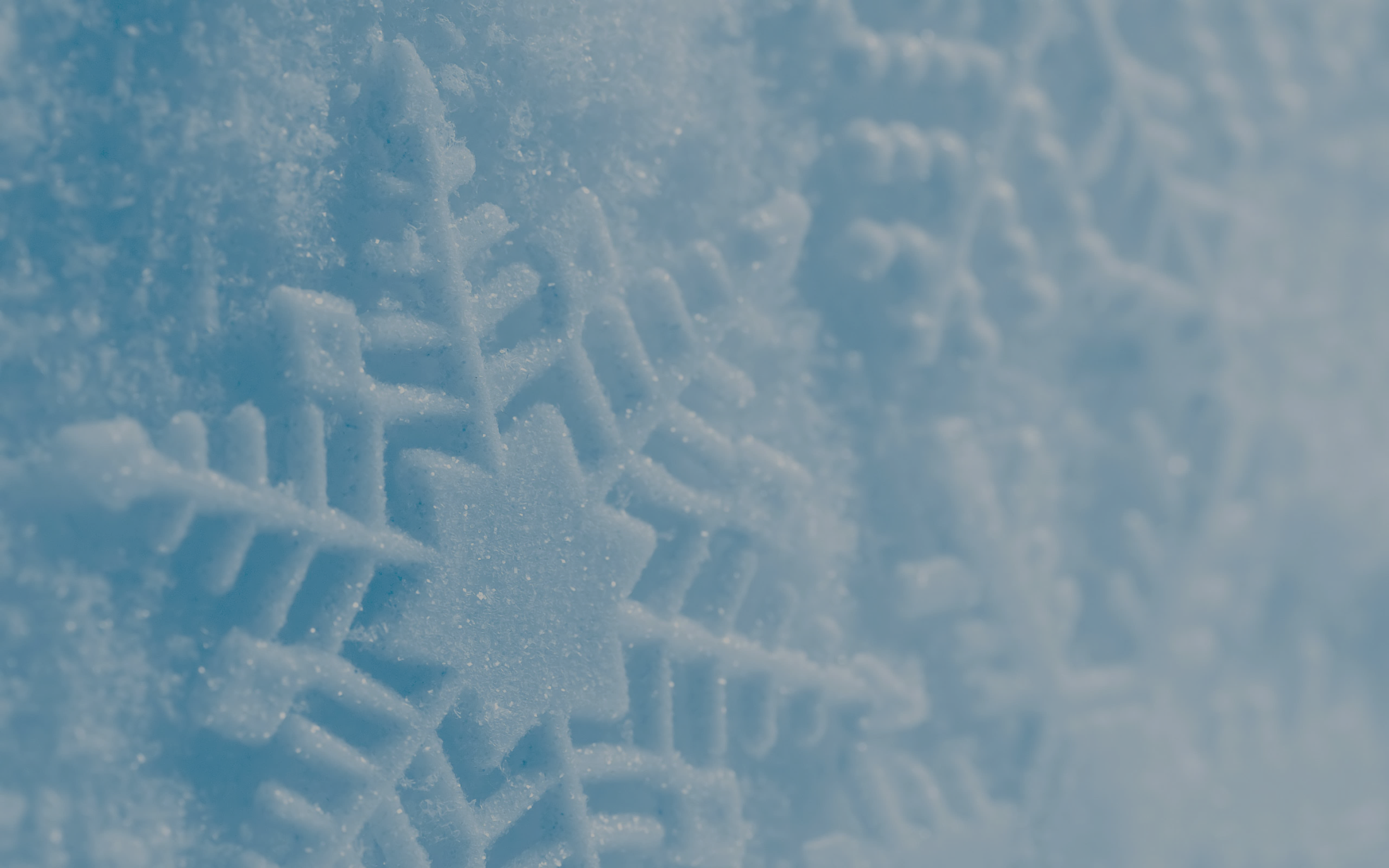 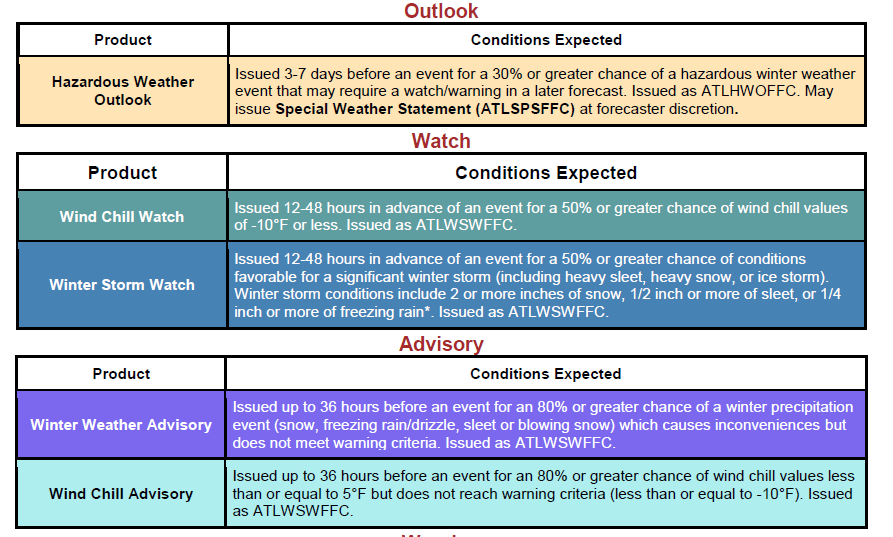 Title
*Criteria based on NWS Atlanta Forecast Area Thresholds
[Speaker Notes: Intro Slide]
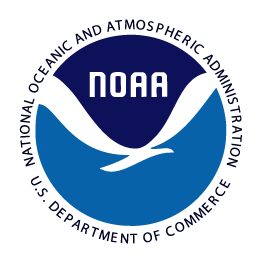 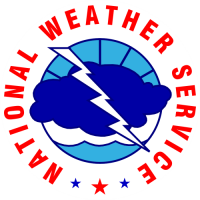 NWS Winter Products / Timeline
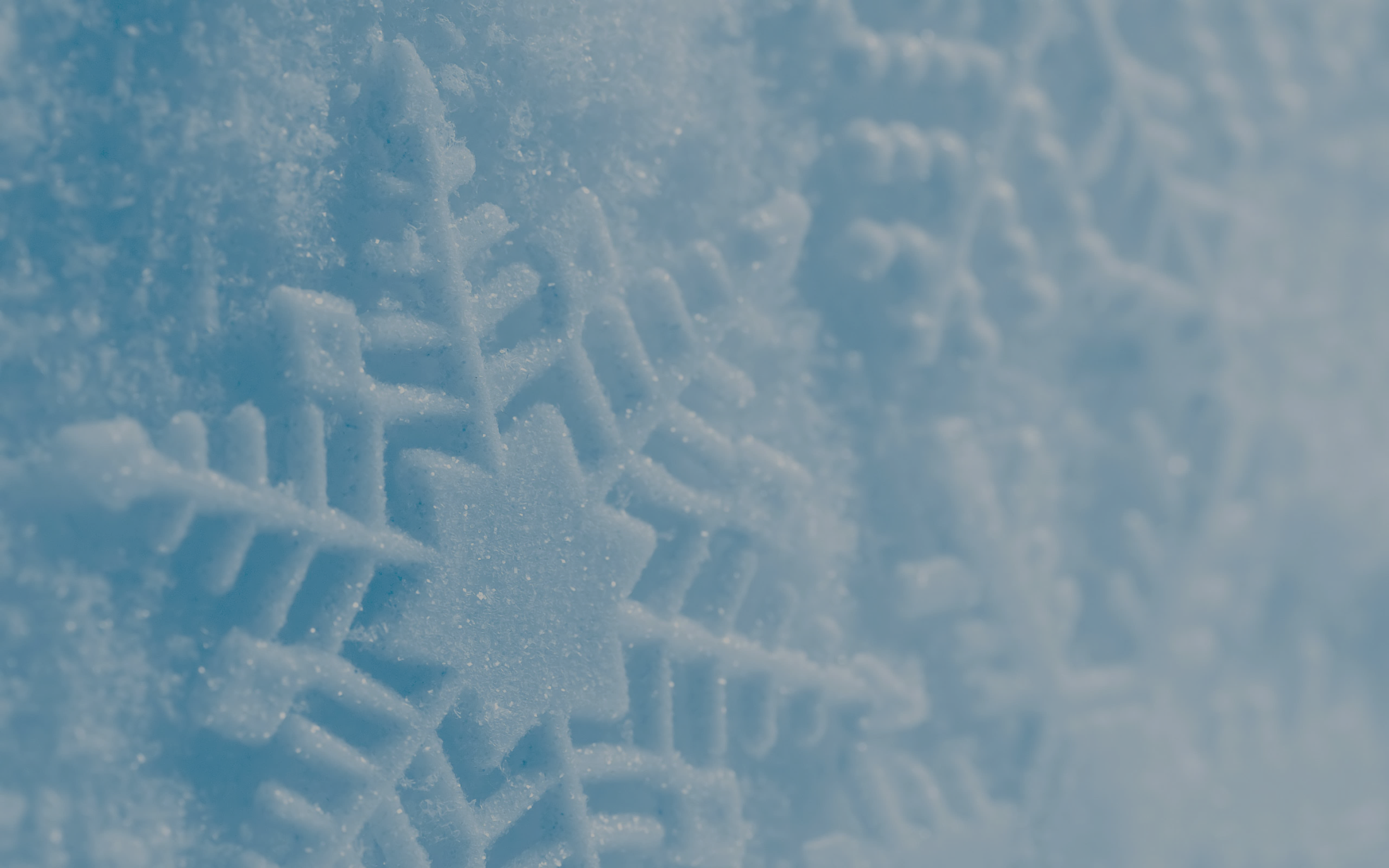 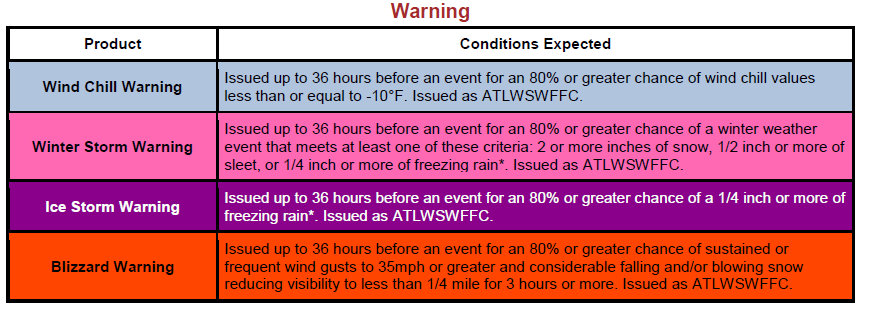 Title
IMPACTS strongly considered
*Criteria based on NWS Atlanta values
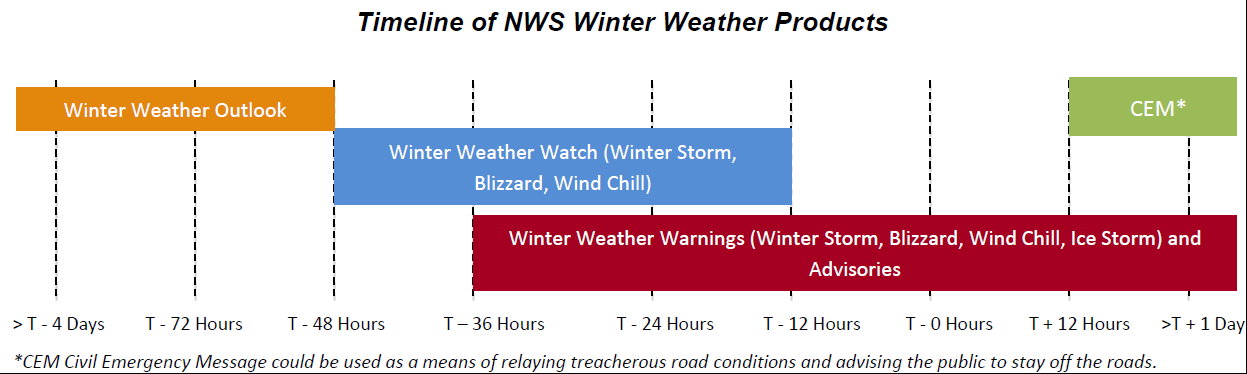 [Speaker Notes: Intro Slide]
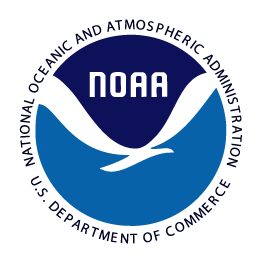 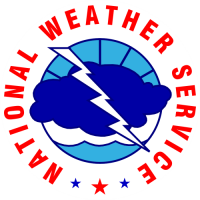 Questions?
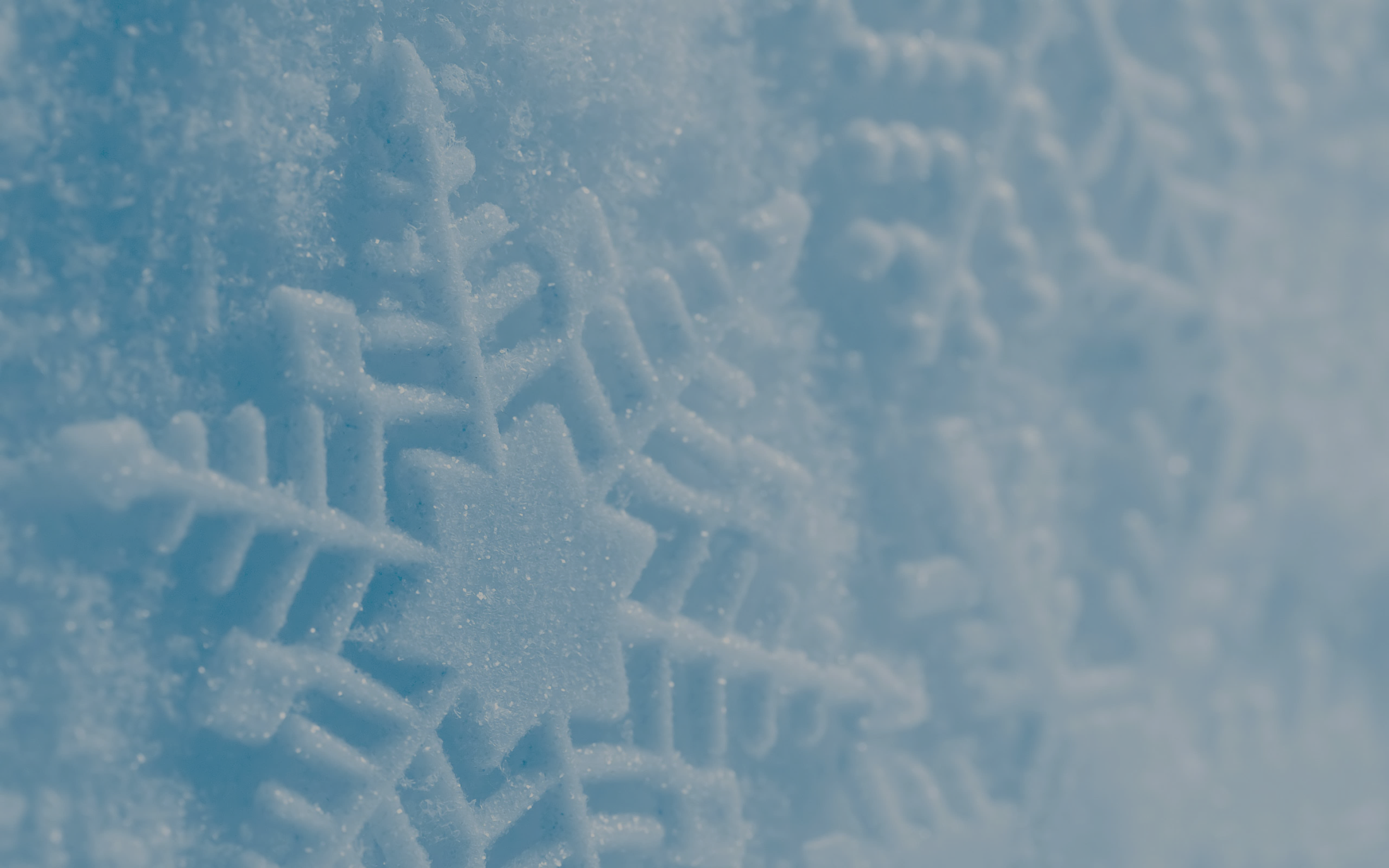 Title
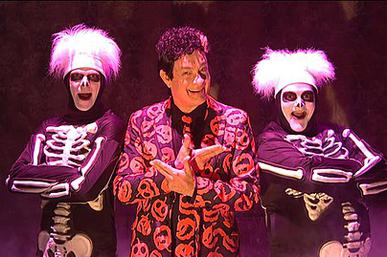 [Speaker Notes: Intro Slide]